การผลิตเมล็ดพันธุ์ถั่วลิสง
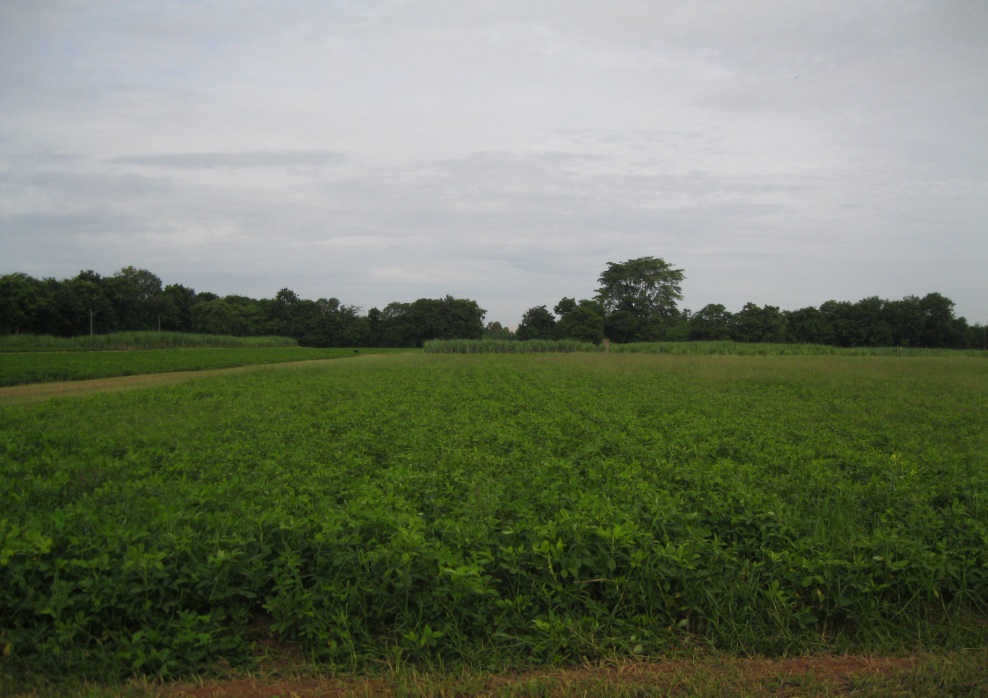 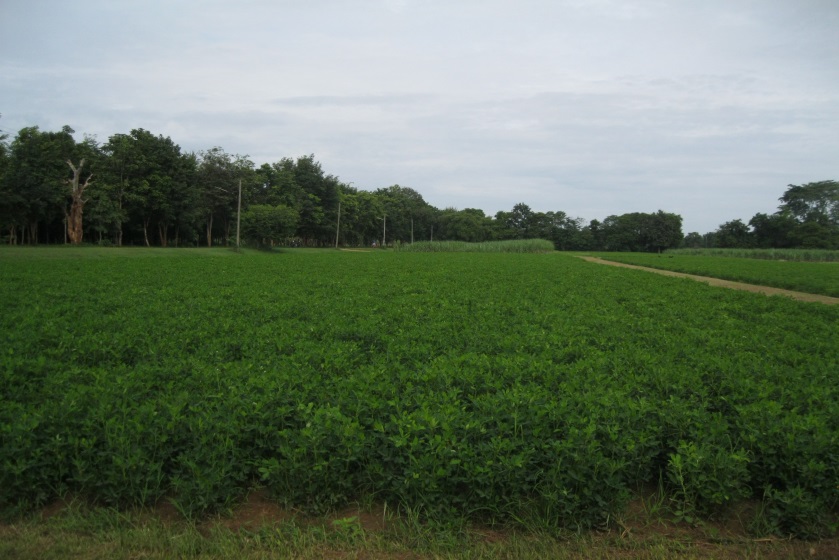 นายสุเทพ เขาแก้วศูนย์วิจัยพืชไร่ขอนแก่น
สิ่งที่ต้องพิจารณาในการผลิต
1. พันธุ์ถั่วลิสง
- ผู้ผลิตเมล็ดพันธุ์ต้องมีความรู้เกี่ยวกับพันธุ์ โดยเฉพาะพันธุ์ที่จะทำการผลิต
2. การเลือกพื้นที่
ดินร่วน ดินร่วนทราย มีหน้าดินลึก ระบายน้ำดี ไม่แน่นหรือแข็งเมื่อแห้ง
 pH 5.5-6.5
  OM > 1%   P > 5 ppm.  K  > 50 ppm.  Ca > 120 ppm.
 อุณหภูมิเฉลี่ย 30 องศาเซลเซียส  
 ปริมาณน้ำฝนสม่ำเสมอ 1,000-1,500 มม./ปี  หรือ 600 ลบ.ม/ฤดูปลูก
 ปลูกพืชสลับหลังเก็บเกี่ยว เพื่อป้องกันพันธุ์ปน
ฤดูปลูกถั่วลิสง
- ฤดูแล้ง  เดือนธันวาคม – กุมภาพันธ์ (หลังนา)
- ต้นฤดูฝน  เดือนเมษายน - พฤษภาคม 
  (ก่อนนาปี หรือก่อนปลูกพืชไร่อื่น) ไม่แนะนำ
 ปลายฤดูฝน  สิงหาคม – กันยายน  
   (หลังปลูกพืชไร่อื่น )
การเตรียมเมล็ดพันธุ์
มาจากแหล่งที่เชื่อถือได้ และผ่านการรับรอง
    ของกรมวิชาการเกษตร
  ตรงตามพันธุ์ ความงอกไม่ต่ำกว่า 70%
  ความบริสุทธิ์สูง ความแข็งแรงสูง ไม่มี
    ร่องรอยการทำลายของโรคและแมลง
  อัตราการใช้เมล็ดพันธุ์ 20-25 กก./ไร่
การเตรียมเมล็ดพันธุ์     คัดเลือกเมล็ดที่สมบูรณ์แก่เต็มที่กะเทาะเมล็ดออกจากเปลือกฝัก
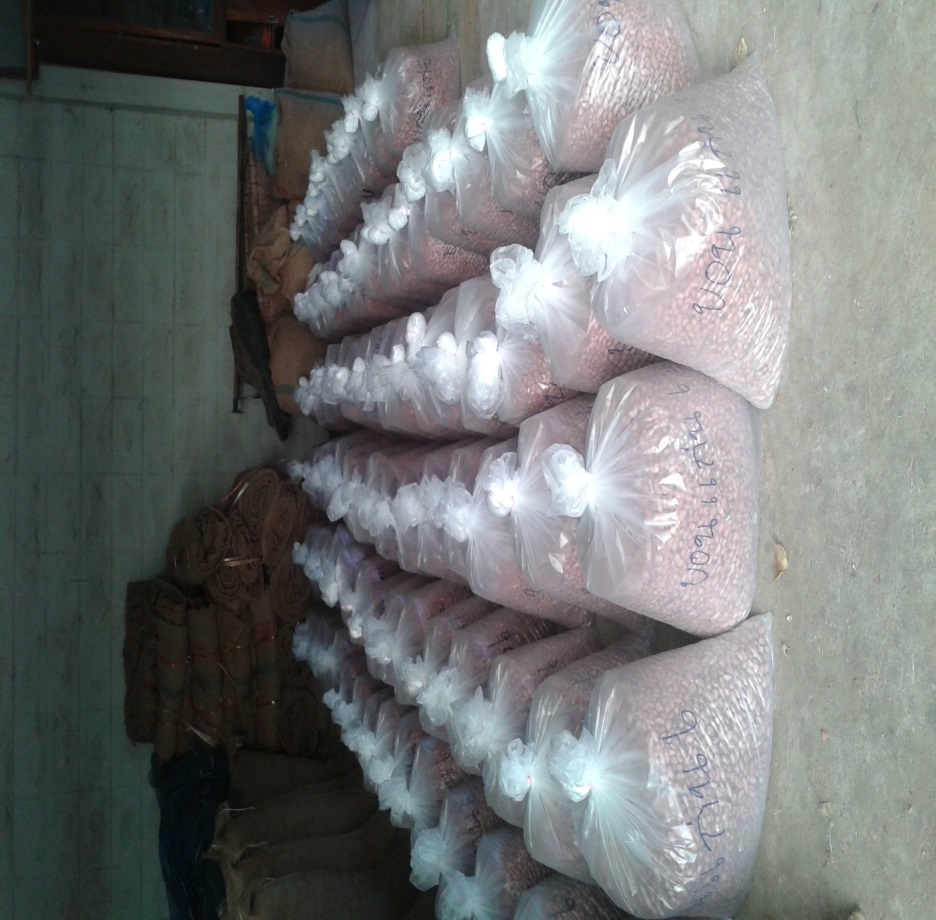 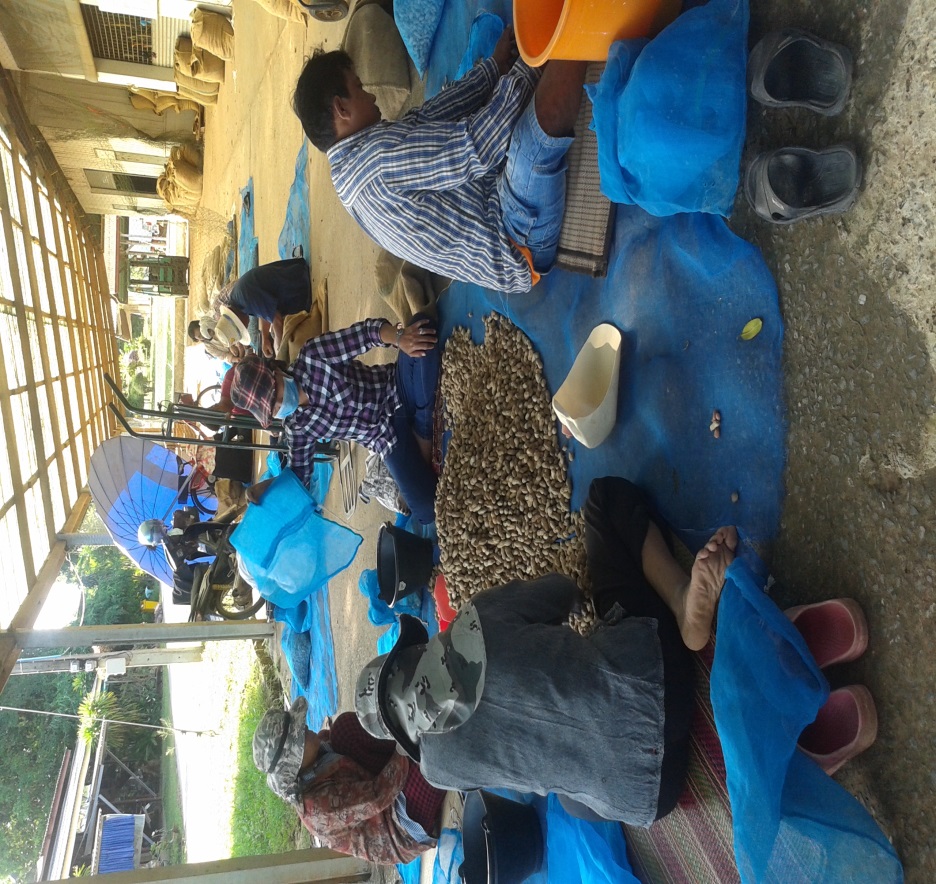 เครื่องกะเทาะเมล็ดพันธุ์ถั่วลิสง
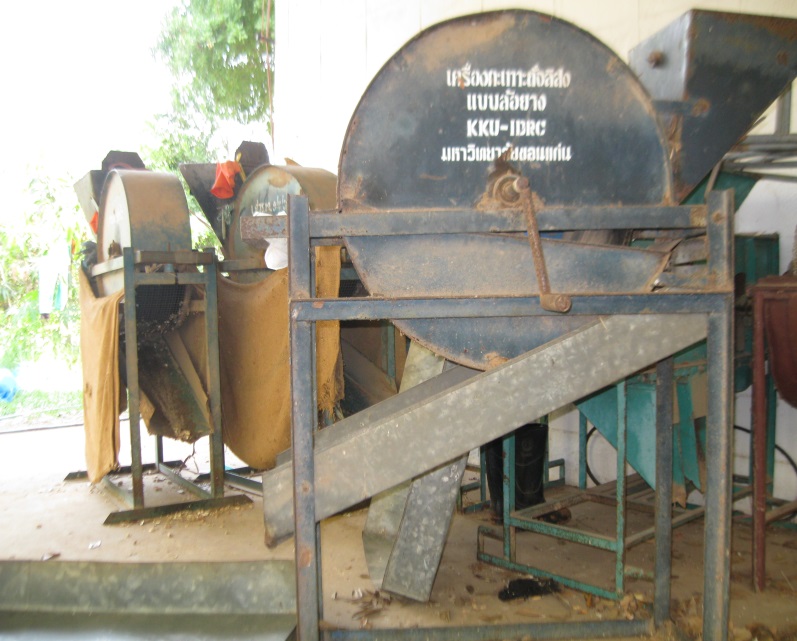 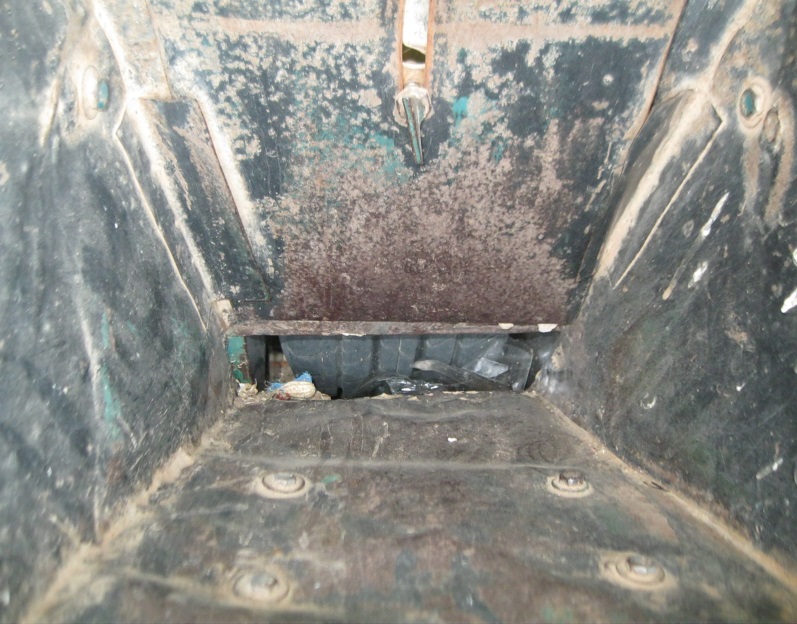 ส่วนประกอบเครื่องกะเทาะเมล็ดพันธุ์ถั่วลิสง
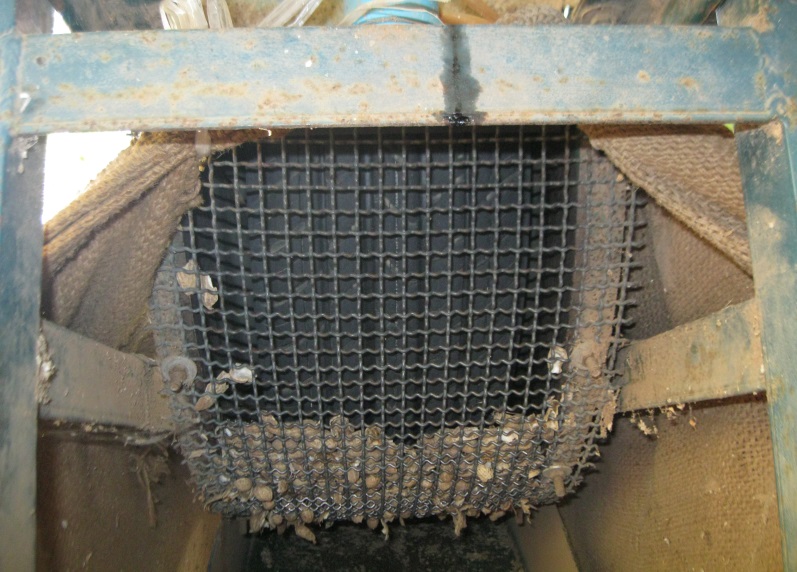 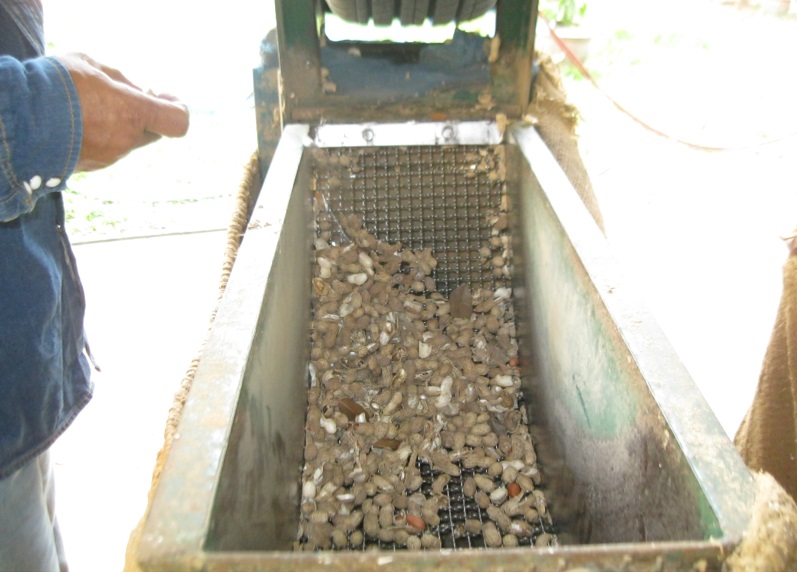 คัดเมล็ดพันธุ์ที่สมบูรณ์
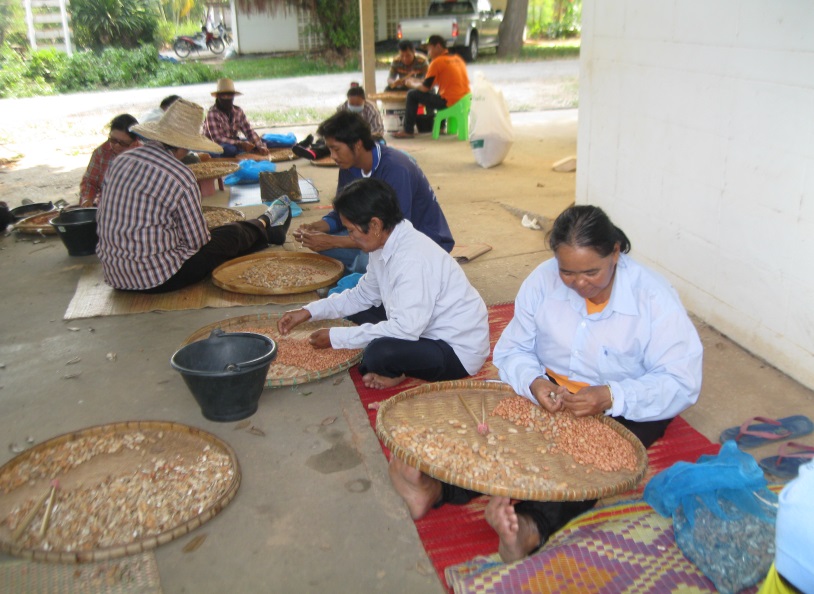 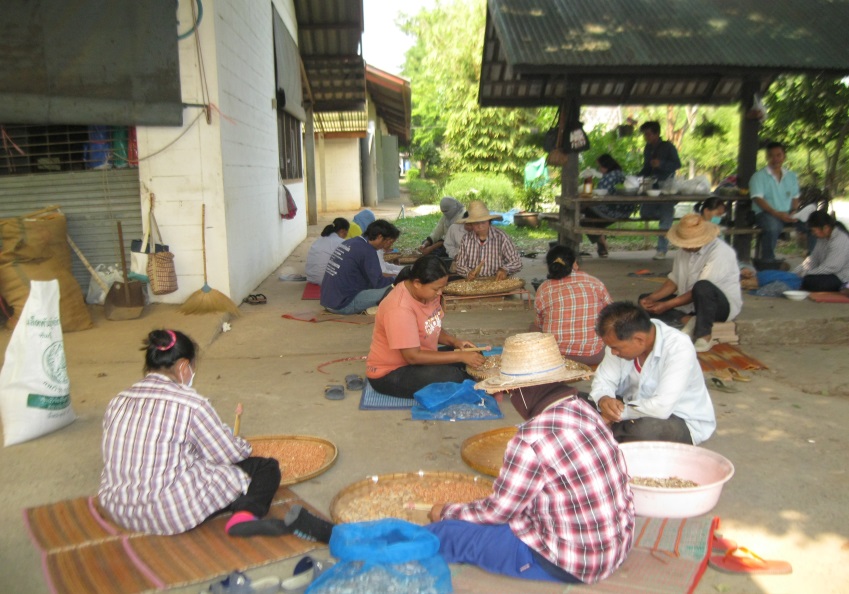 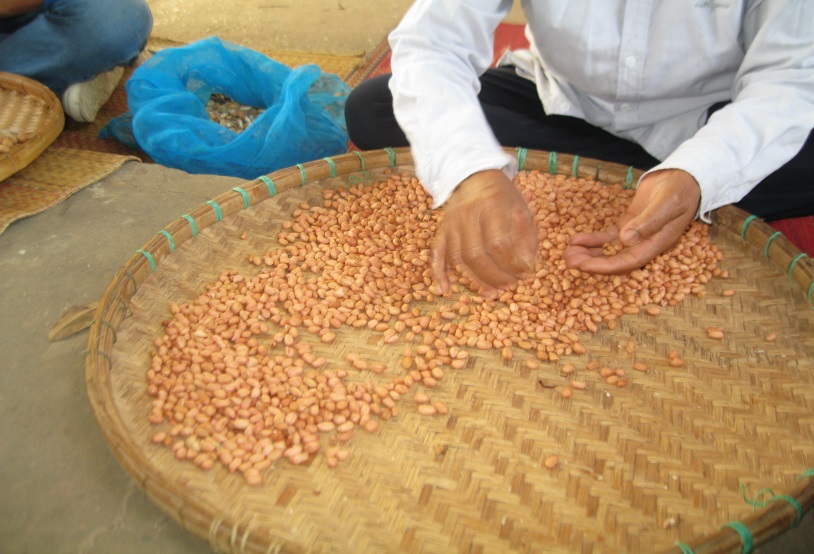 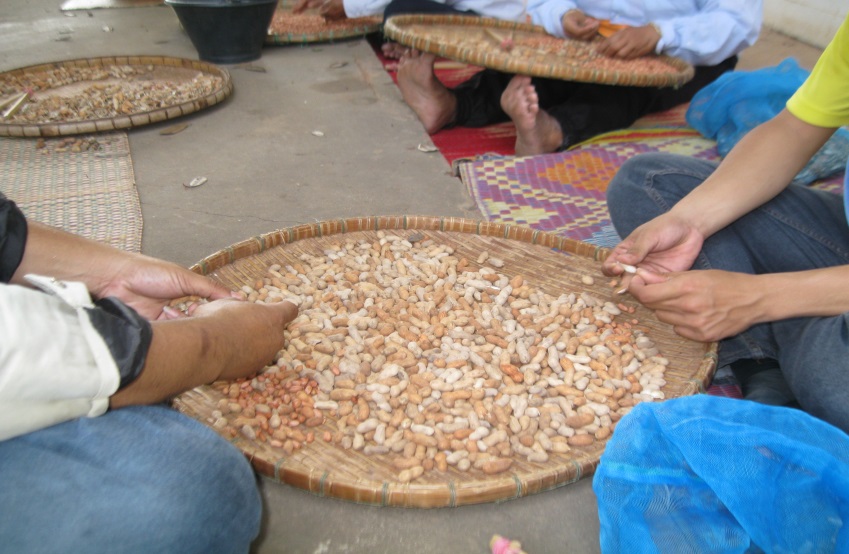 การเตรียมพื้นที่
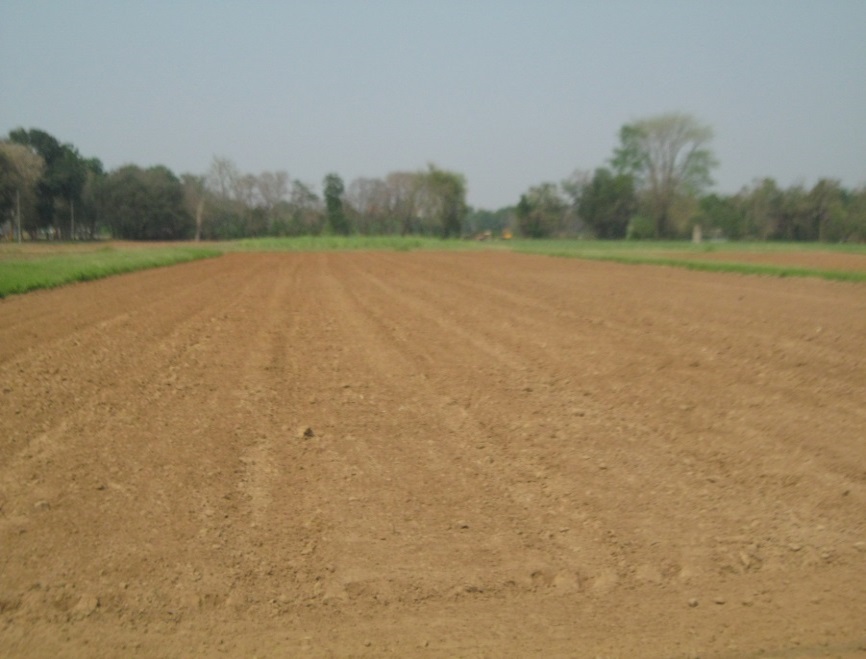 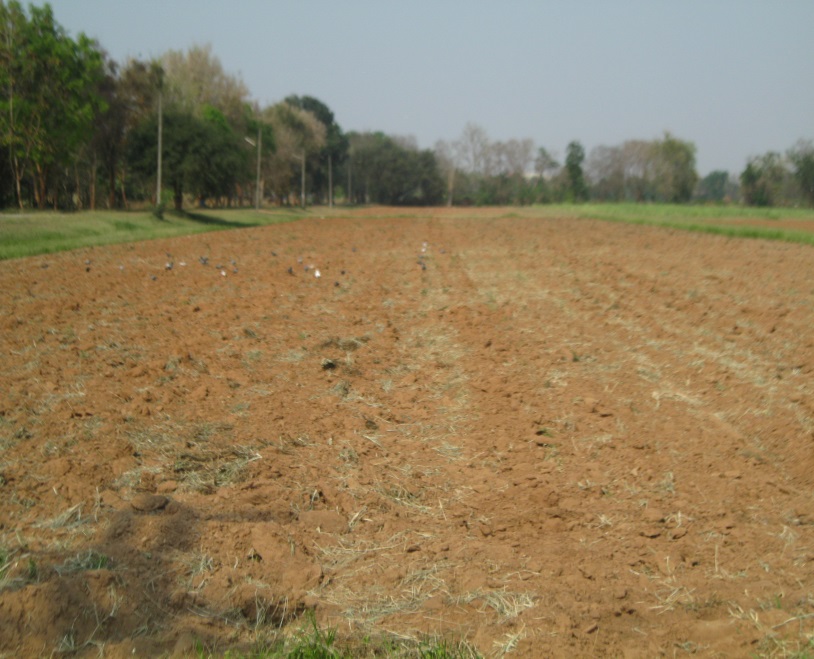 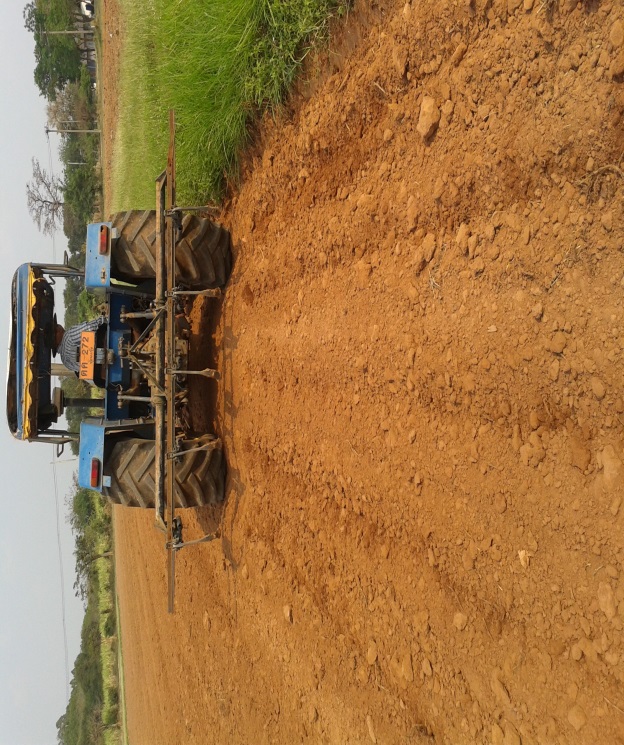 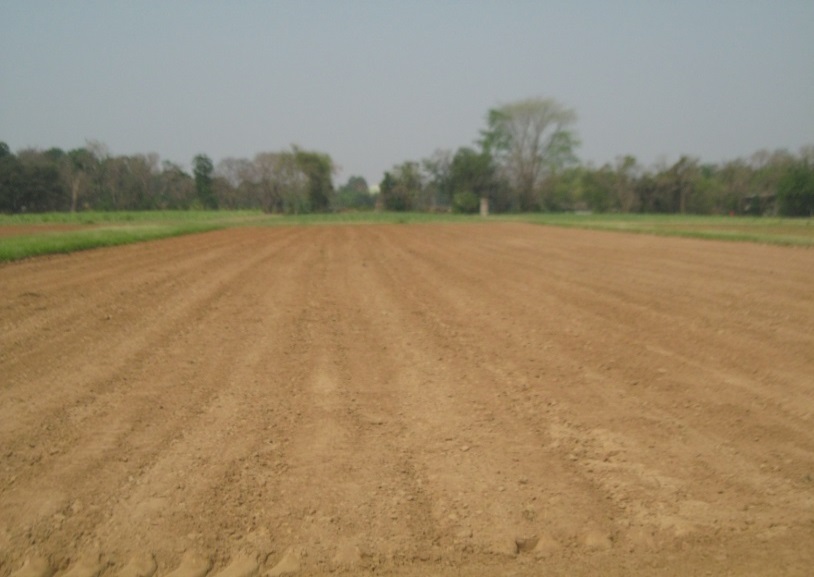 พันธุ์ที่ผลิตไทนาน 9 อายุเก็บเกี่ยว 95-105 วันขอนแก่น 6 อายุเก็บเกี่ยว 115-119 วันขอนแก่น 5 อายุเก็บเกี่ยว 90-110 วันขอนแก่น 84-7 อายุเก็บเกี่ยว 98-125 วันขอนแก่น 84-8 อายุเก็บเกี่ยว 95-110 วัน
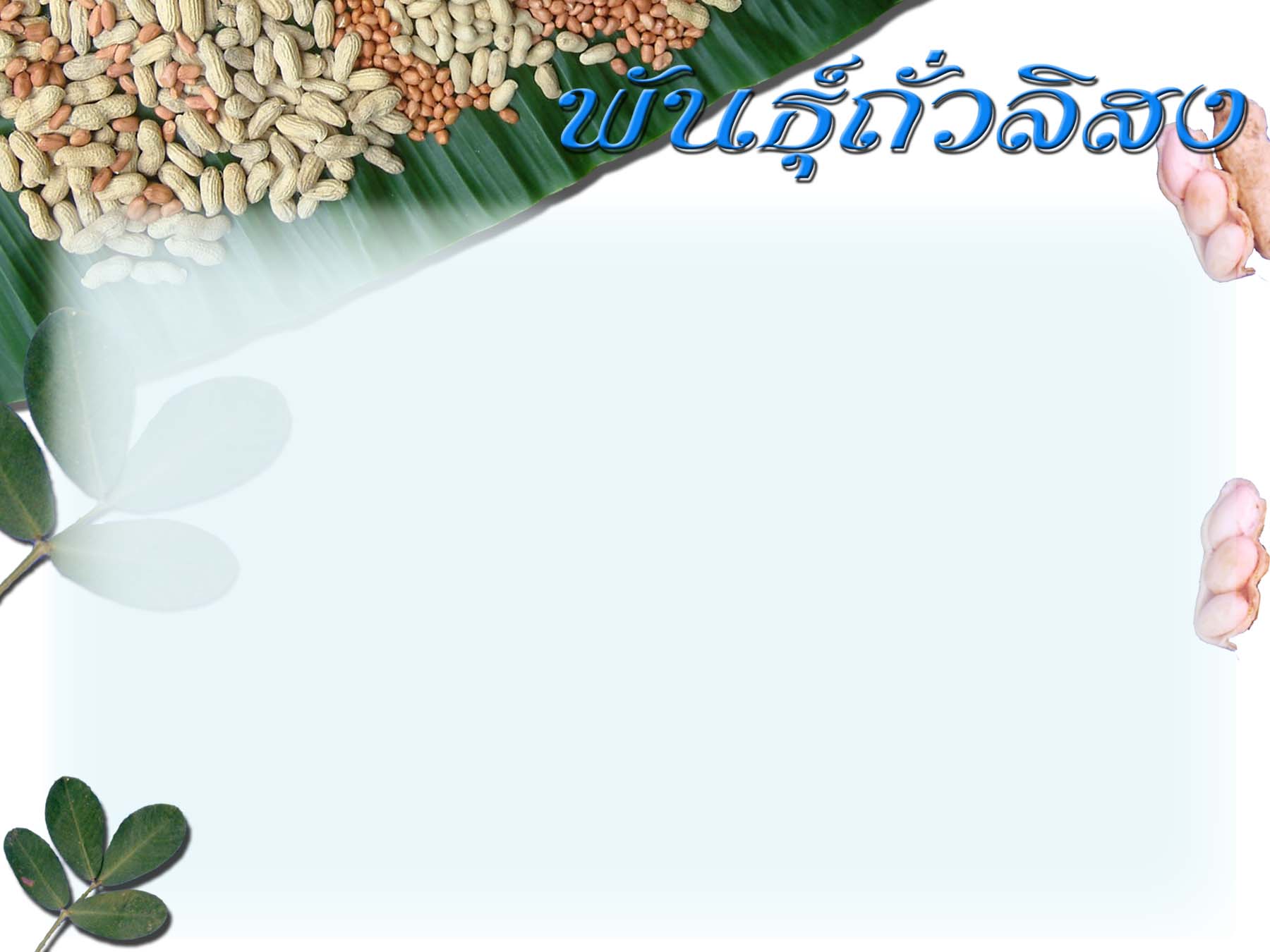 ความแตกต่างระหว่างพันธุ์
ดูได้ชัดที่สุดที่ฝัก & เมล็ด
แบ่งกลุ่มตามการใช้ประโยชน์
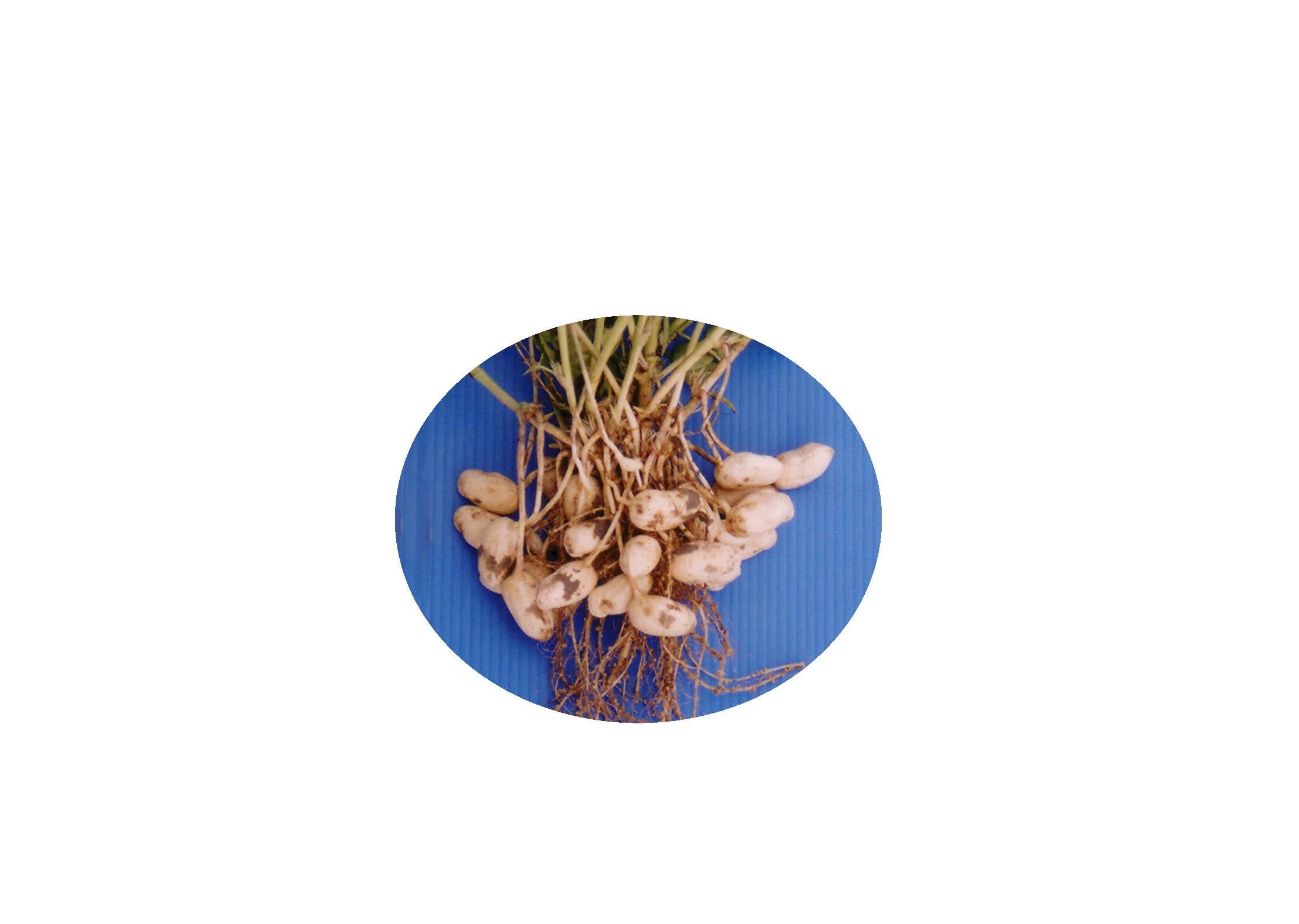 พันธุ์ไทนาน 9
ฝัก   ค่อนข้างเล็ก มี 2 เมล็ด 
         ผิวเปลือกเรียบและบาง
 อายุเก็บเกี่ยวฝักแห้ง 95-110 วัน
 น้ำหนัก 100 เมล็ด  42 กรัม
 ผลผลิตฝักแห้ง  260  กก./ไร่
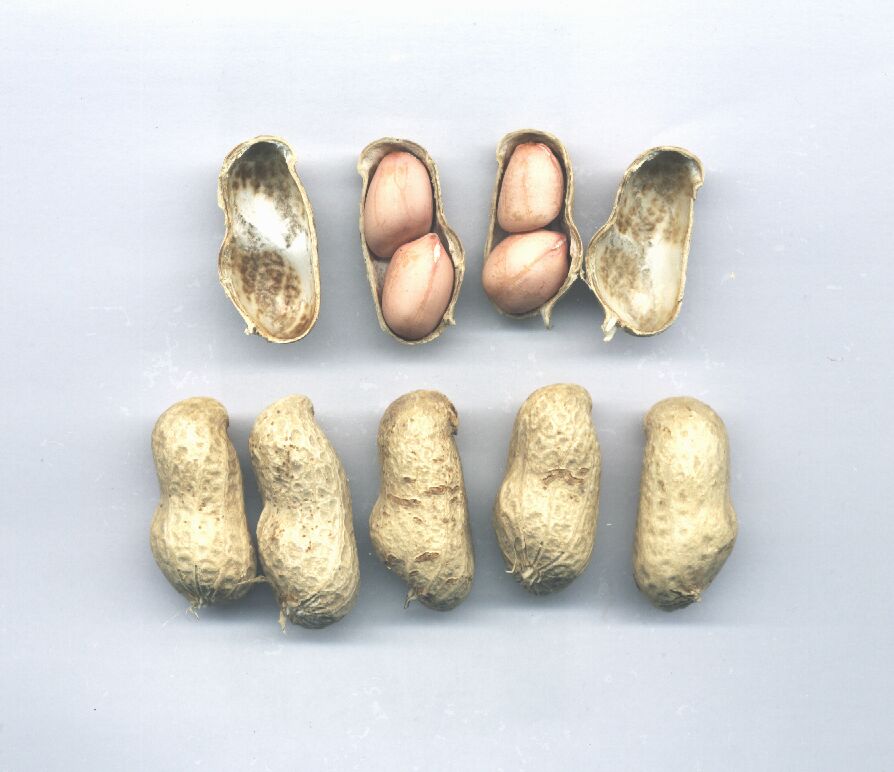 ข้อดี
น้ำหนักดี 
 เปอร์เซ็นต์กะเทาะสูง  
 ปรับตัวได้ดี ปลูกได้ทุกสภาพแวดล้อม
การดูฝัก & เมล็ด
พันธุ์ขอนแก่น 60-1
ฝัก  โตกว่าพันธุ์ไทนาน 9	        	ลายฝักชัด มี 2 เมล็ด
 อายุเก็บเกี่ยวฝักแห้ง  90-110 วัน
 น้ำหนัก 100 เมล็ด  46 กรัม
 ผลผลิตฝักแห้ง   273 กก./ไร่
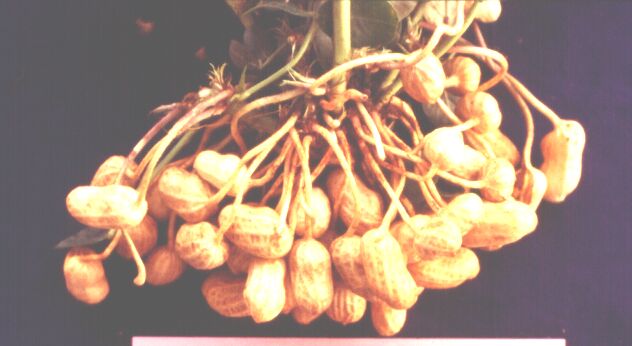 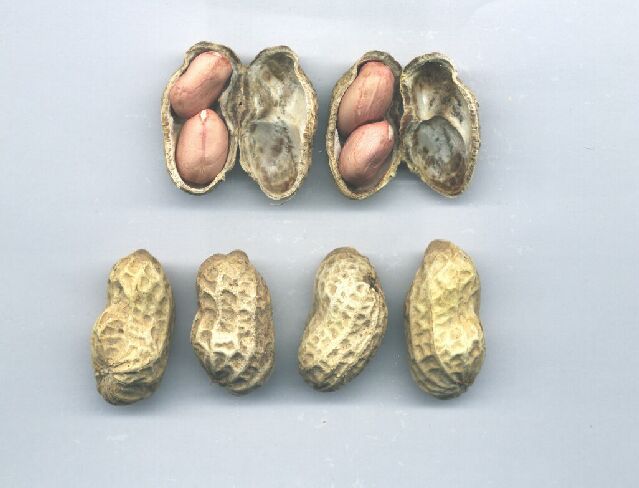 ข้อดี
ปรับตัวได้ดี ปลูกได้ทุกสภาพแวดล้อม           
 ปลิดฝักง่าย
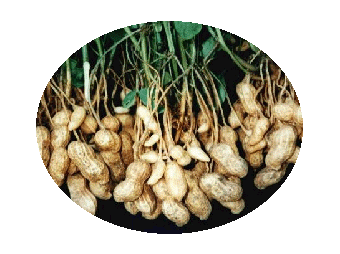 พันธุ์ ขอนแก่น 5
ฝัก   โตกว่า ขอนแก่น 60-1 
       และไทนาน 9
        ลายฝักชัด มี 2 เมล็ด 
 อายุเก็บเกี่ยว   90-110 วัน
 น้ำหนัก 100 เมล็ด  51 กรัม
 ผลผลิตฝักแห้ง   300 กก./ไร่
 ฤดูแล้งให้ผลผลิตสูง และเมล็ดโตกว่าในฤดูฝน  ปรับตัวได้กว้าง
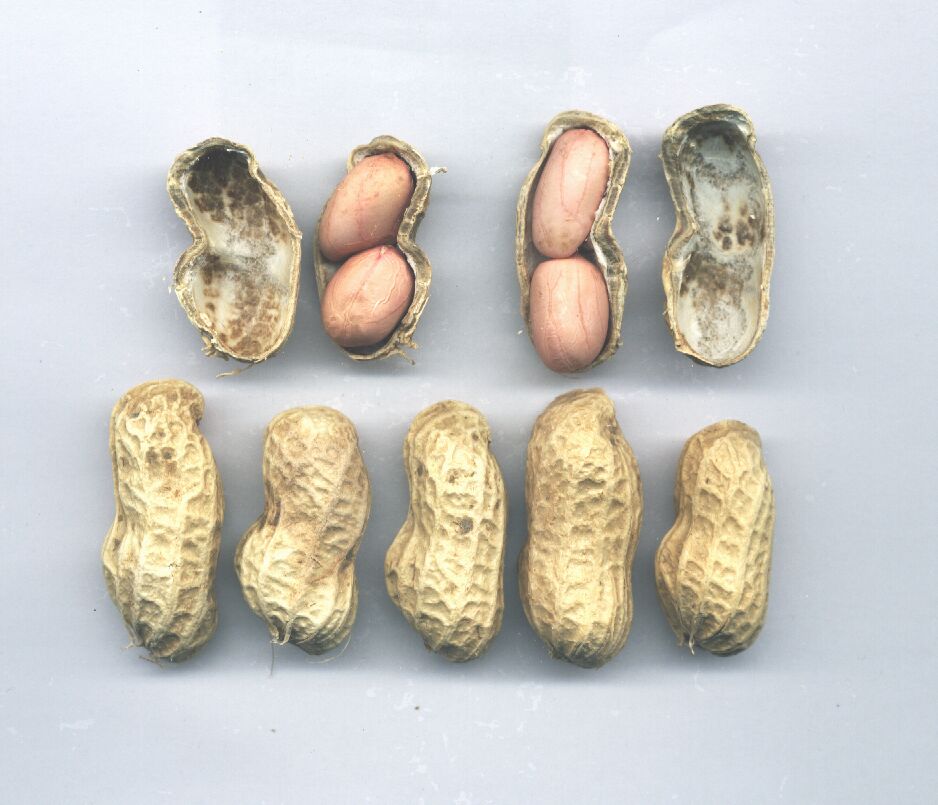 ข้อดี
พันธุ์ ขอนแก่น 4
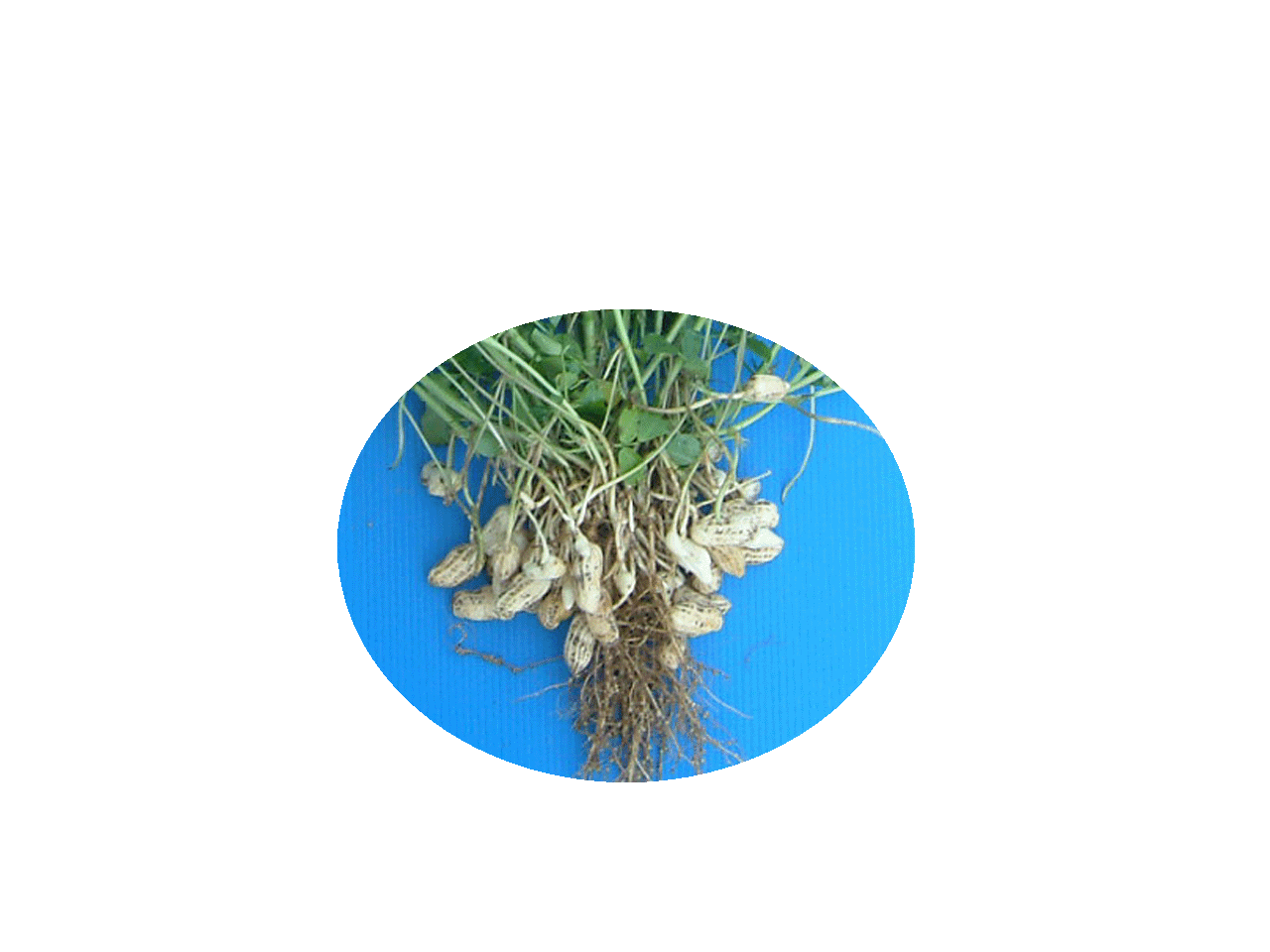 ใช้ในรูป   ถั่วฝักสดและฝักแห้ง
 ฝัก     ยาว ลายฝักชัด มี 3-4 เมล็ด
 อายุเก็บเกี่ยว ฝักสด  85-90 วัน 
                   ฝักแห้ง 95-100 วัน
 น้ำหนัก 100 เมล็ด  47 กรัม
 ผลผลิต   ฝักสด   590  กก./ไร่
              ฝักแห้ง  270 กก./ไร่
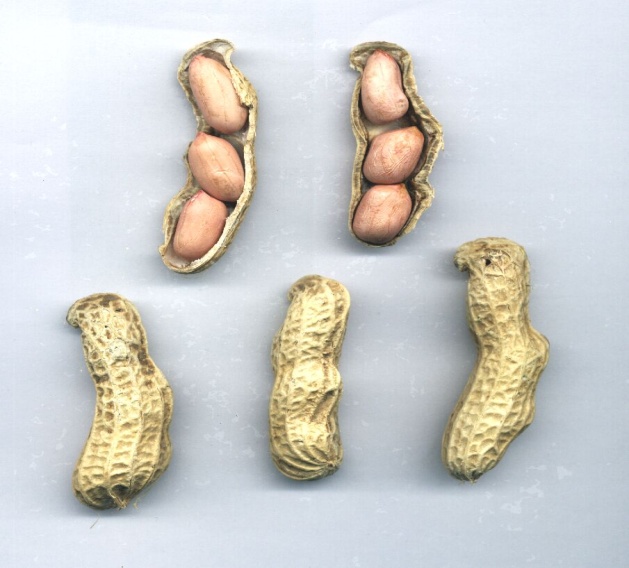 แบ่งกลุ่มตามการใช้ประโยชน์
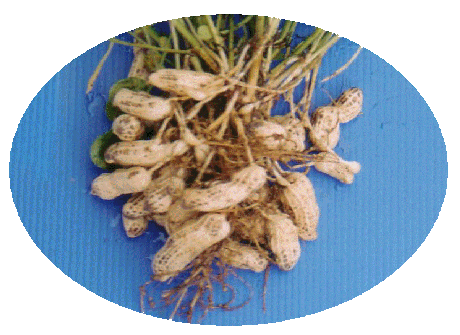 พันธุ์ ขอนแก่น 60-2
ใช้ในรูป  ถั่วฝักสด 
ฝัก ยาว ตรง ลายฝักชัด มี 3-4 เมล็ด
อายุเก็บเกี่ยวฝักสด  85-95 วัน
น้ำหนัก 100 เมล็ด    41 กรัม
ผลผลิตฝักสด    570  กก./ไร่
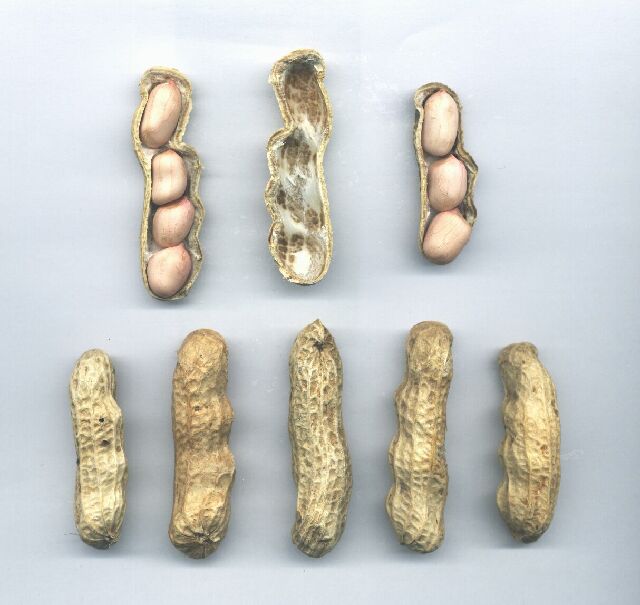 ข้อควรระวัง
ต้องการสภาพแวดล้อมที่ดี
จึงจะให้ฝักที่มีคุณภาพดี
อ่อนแอต่อโรคยอดไหม้
พันธุ์ กาฬสินธุ์ 1
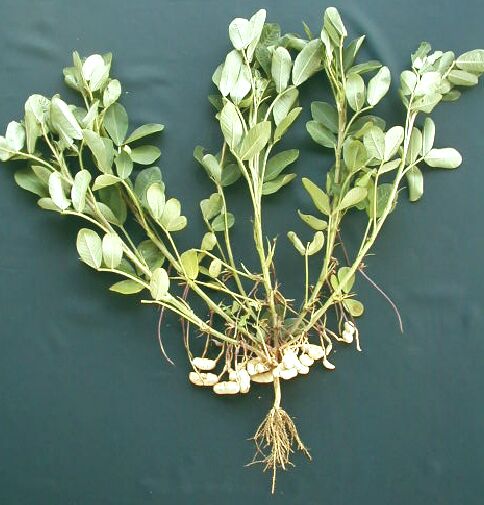 ใช้ในรูป ถั่วฝักสด 
 ฝัก      ยาว  อวบ มี 2-3 เมล็ด    
            เปลือกเรียบ 
 เมล็ด    สีแดง
 น้ำหนัก 100 เมล็ด  40 กรัม
 อายุเก็บเกี่ยวฝักสด  80-85 วัน
 ผลผลิตฝักสด   390-550 กก./ไร่
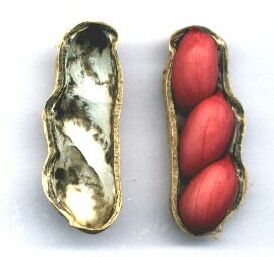 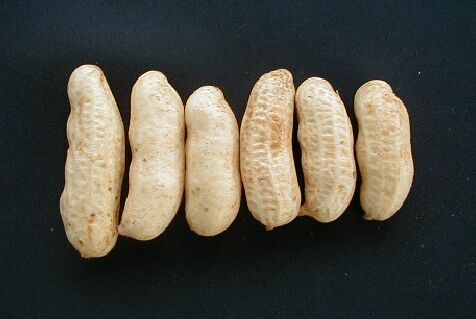 ข้อควรระวัง
ต้องการสภาพแวดล้อมที่ดี
จึงจะให้ฝักมีคุณภาพ
อ่อนแอต่อโรคลำต้นเน่า
พันธุ์ กาฬสินธุ์ 2
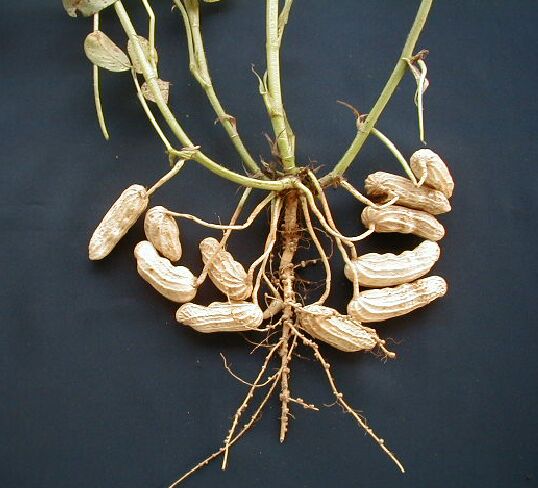 ใช้ในรูป   ถั่วฝักสด 
 ฝัก      ยาว มี 3-4 เมล็ด    
            ลายชัดลึก  เปลือกหนาแข็ง
 เมล็ด    สีชมพูลายขีดสีม่วง
 น้ำหนัก 100 เมล็ด  39 กรัม
 อายุเก็บเกี่ยวฝักสด 100-110 วัน
 ผลผลิตฝักสด  530-650  กก./ไร่
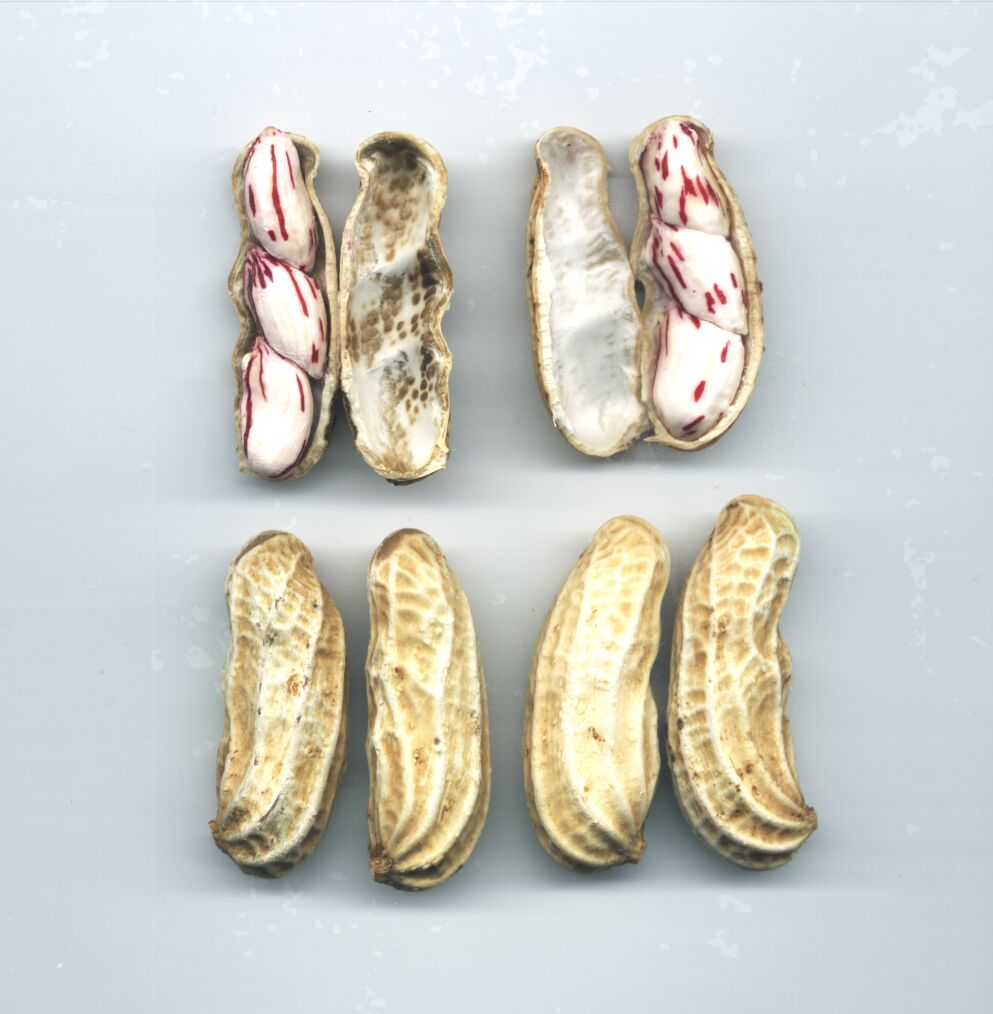 ข้อควรระวัง
ต้องการดินดีและมีน้ำพอ
เพียง จึงจะติดเมล็ดเต็มฝัก
พันธุ์ขอนแก่น
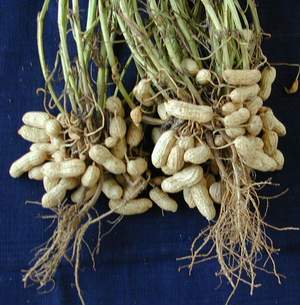 ใช้ในรูป   ถั่วฝักสด 
ฝัก     ยาว ตรง มี 3-4 เมล็ด 
          เปลือกเรียบ
เมล็ด   สีแดง
น้ำหนัก 100 เมล็ด  42 กรัม
อายุเก็บเกี่ยวฝักสด   80-85 วัน
ผลผลิตฝักสด  236-423  กก./ไร่

ข้อควรระวัง อ่อนแอต่อโรคต้นเน่า
                 และโรคยอดไหม้
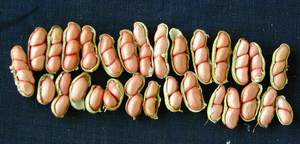 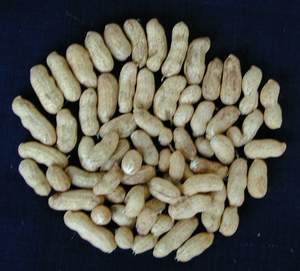 แบ่งกลุ่มตามการใช้ประโยชน์
พันธุ์ขอนแก่น 60-3
ใช้ในรูป  ถั่วฝักแห้ง
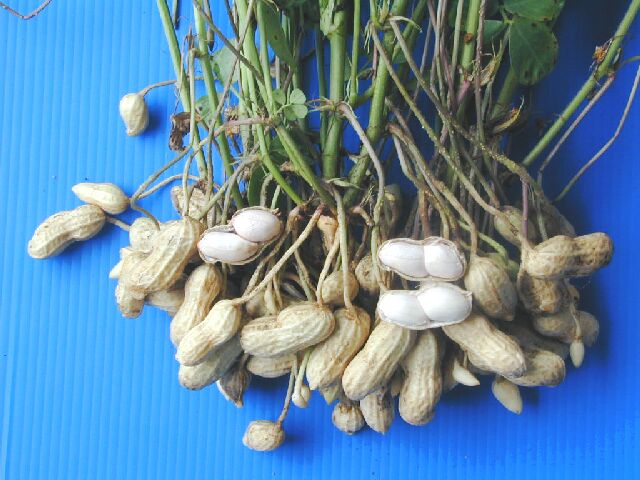 ฝัก     ฝักและเมล็ดโต มี 2 เมล็ด
 น้ำหนัก100 เมล็ด  76  กรัม
 อายุเก็บเกี่ยว  110-120  วัน
 ผลผลิต     380 กก./ไร่
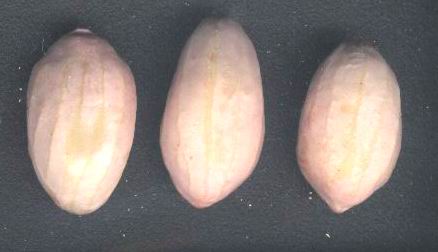 ข้อควรระวัง
เมล็ดมีการพักตัว
ต้องการดินดี น้ำเพียงพอ
พันธุ์ขอนแก่น 6
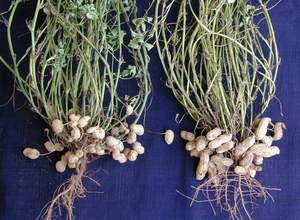 ใช้ในรูป  ถั่วฝักแห้ง
ฝัก     ผิวขาว ลายเส้นตื้น 
           เมล็ดโต มี 2 เมล็ด
 น้ำหนัก100 เมล็ด  83  กรัม
 อายุเก็บเกี่ยว   105-120 วัน
 ผลผลิตฝักแห้ง  340-580 กก./ไร่
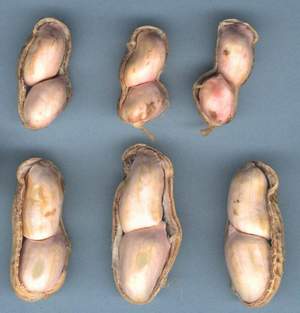 ข้อดี
ต้านทานโรคยอดไหม้
ข้อควรระวัง
เมล็ดมีการพักตัว
ต้องการดินดี น้ำเพียงพอ
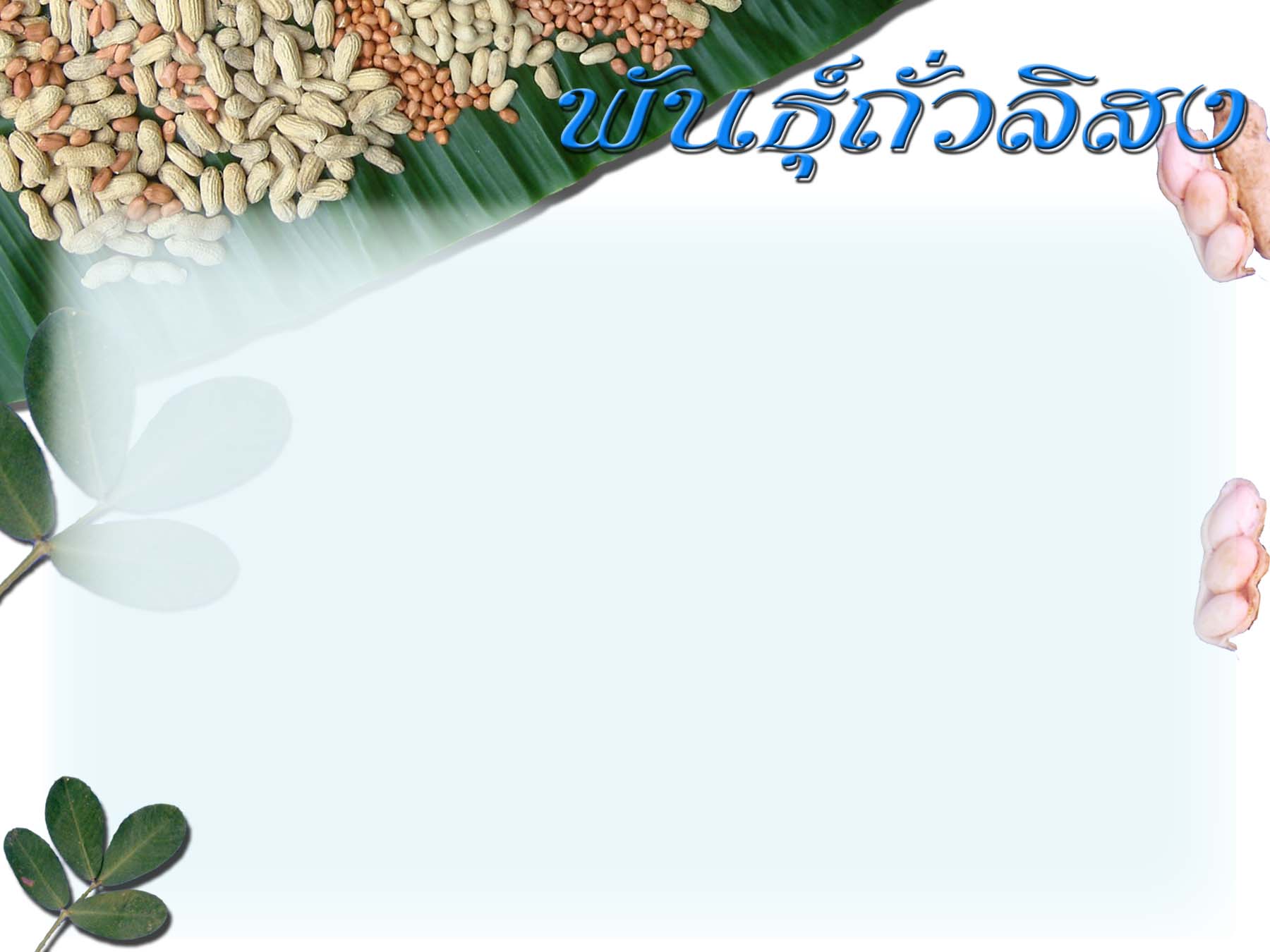 การแยกพันธุ์ปนโดยลักษณะต้น &ใบ
สีต้น เขียวอมม่วง   สข.38   ขก.4  
แยกได้ตั้งแต่ระยะต้นเล็ก
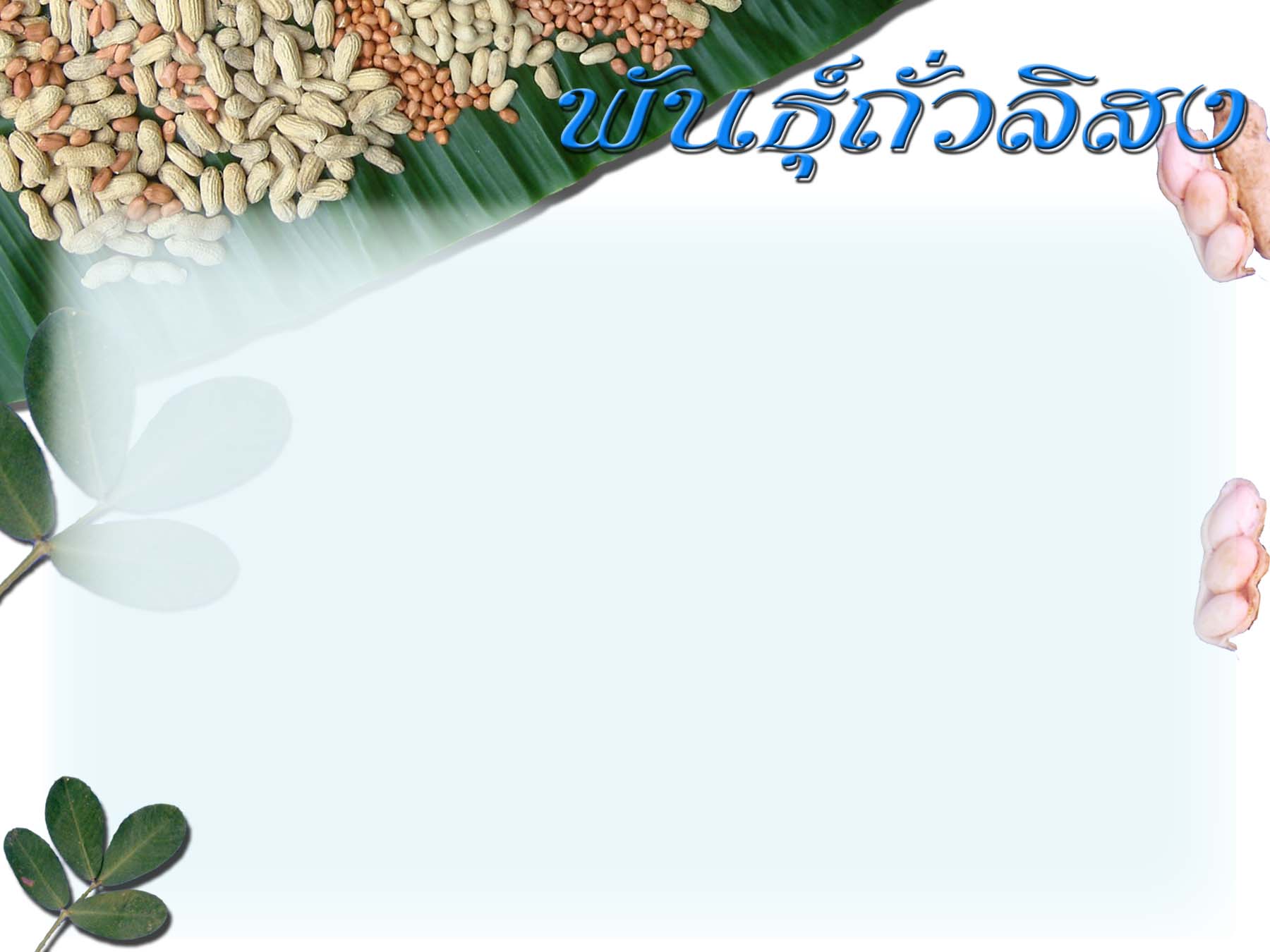 การแยกพันธุ์ปนโดยลักษณะต้น&ใบ
สีและลักษณะใบ
  	ขก60-2  สีเขียวซีด 
     ขก3   ใบเล็กเขียวเข้ม
     แยกได้ตั้งแต่ระยะต้นเล็ก
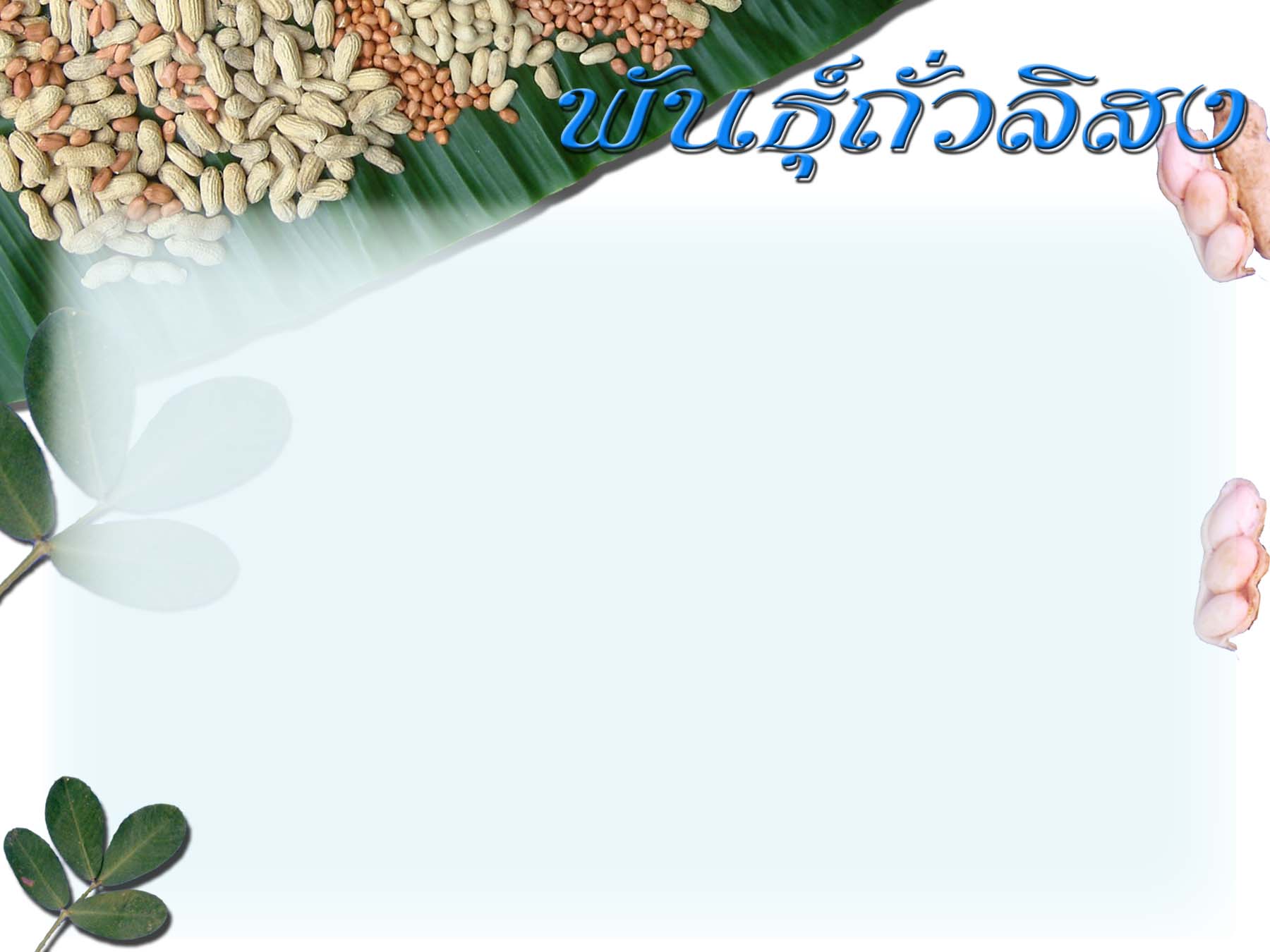 การแยกพันธุ์ปนโดยทรงพุ่ม
ทรงพุ่มกว้างและแผ่
ขก 60-3 & ขก 6
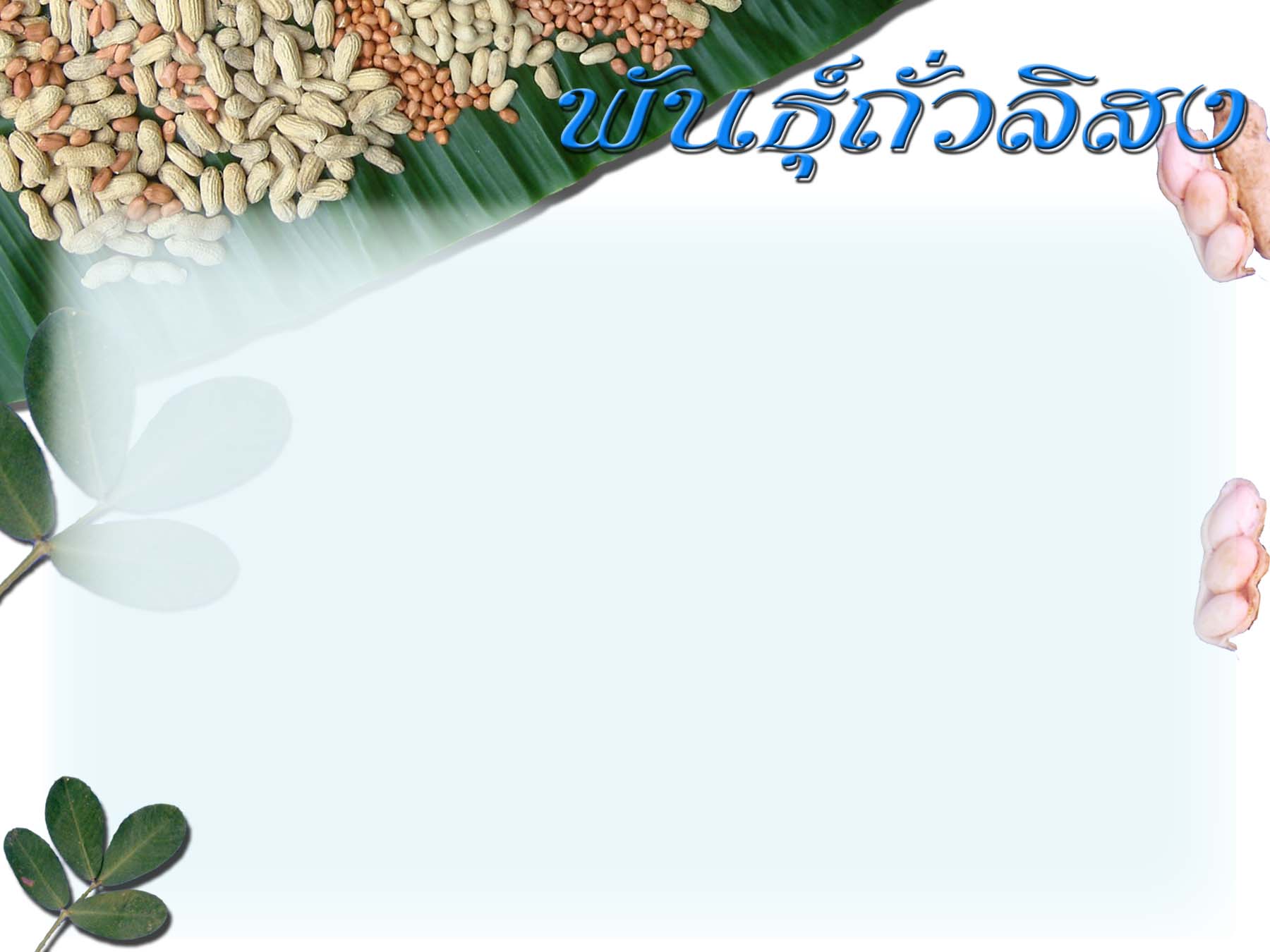 ระยะในการแยกพันธุ์ปน
- ระยะต้นเล็ก
- ระยะทรงพุ่มโตเต็มที่
- ระยะเก็บเกี่ยว
การปลูกถั่วลิสง
การปลูกถั่วลิสงปลูกได้ตลอดปีทั้งแล้ง/ฝน    ฤดูฝนปลูกเดือนเมย.-พค. ขึ้นอยู่กับฝน    ฤดูแล้งหลังเก็บเกี่ยวข้าวเสร็จปลูกปลายเดือน ตุลาคมหลังเก็บเกี่ยวเสร็จเป็นต้นไป
ระยะปลูกถั่วลิสงระยะห่างระหว่างแถว 50 เซนติเมตรระยะห่างระหว่างหลุม 20 เซนติเมตรหลุมลึก 5-8 ซม. 2-3 เมล็ด/หลุม
วิธีการปลูก ปลูกด้วยเมล็ดที่มีความงอกมากกว่า 70 % อัตรา13-15กก./ไร่
ปลูกโดยใช้คนหยอดเมล็ด 2-3 ต่อหลุม
การปลูกฤดูฝนแปลงเกษตรกร
ไถแล้วหยอดเมล็ดตาม
หยอดเมล็ดตามร่อง
ไถรอบต่อมาก็กลบเมล็ด
คราดกลบเมล็ด
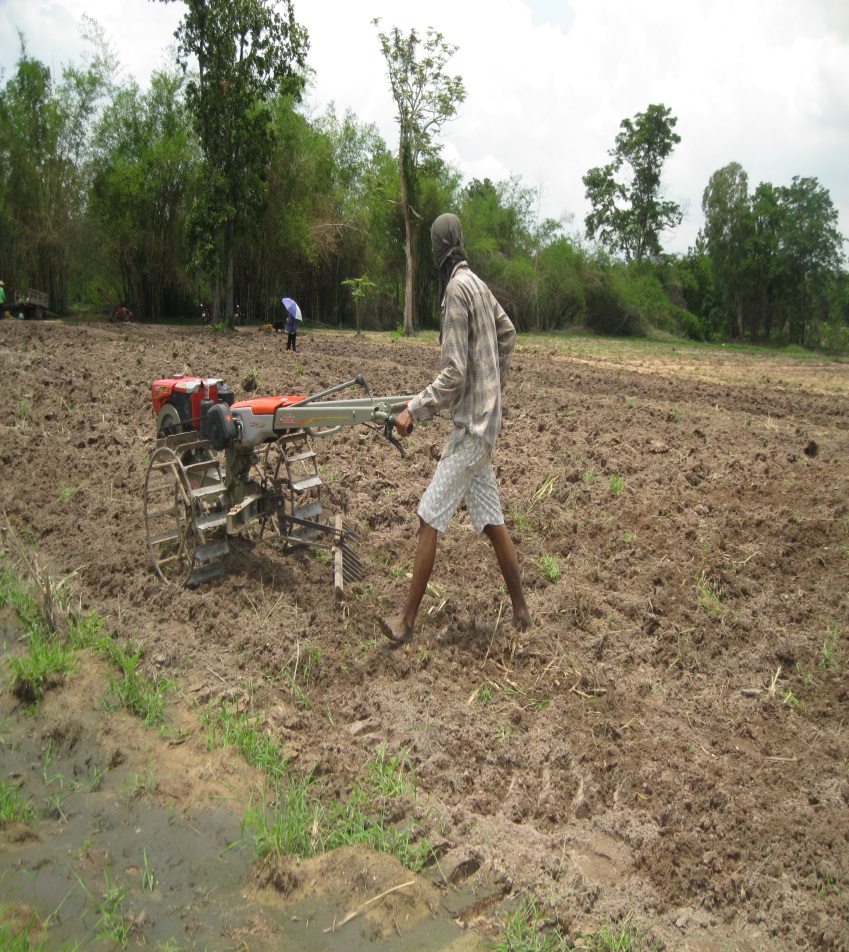 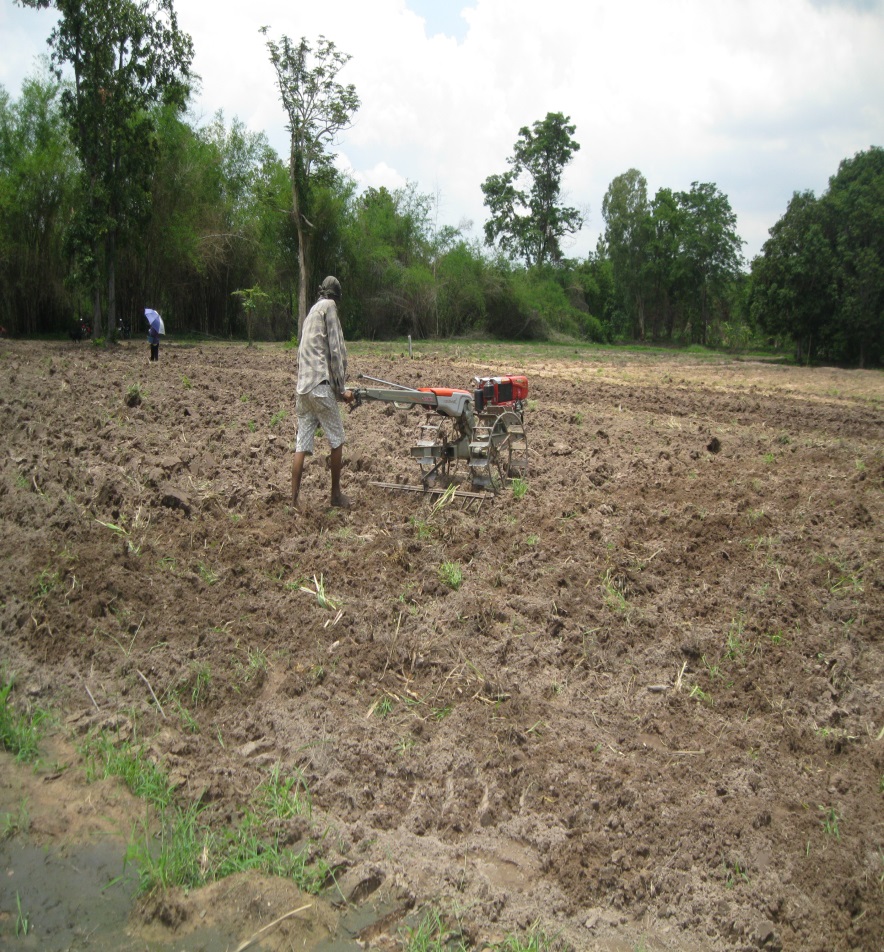 หลังปลูกเสร็จอาจจะใช้สารเคมีกำจัดวัชพืช
สารควบคุมวัชพืชที่ใช้
อะลาคลอร์ อัตราที่ใช้ให้ดูฉลากข้างขวด
การปลูกในฤดูแล้งแปลงเกษตรกร
อำเภอซำสูง
อำเภอน้ำพอง
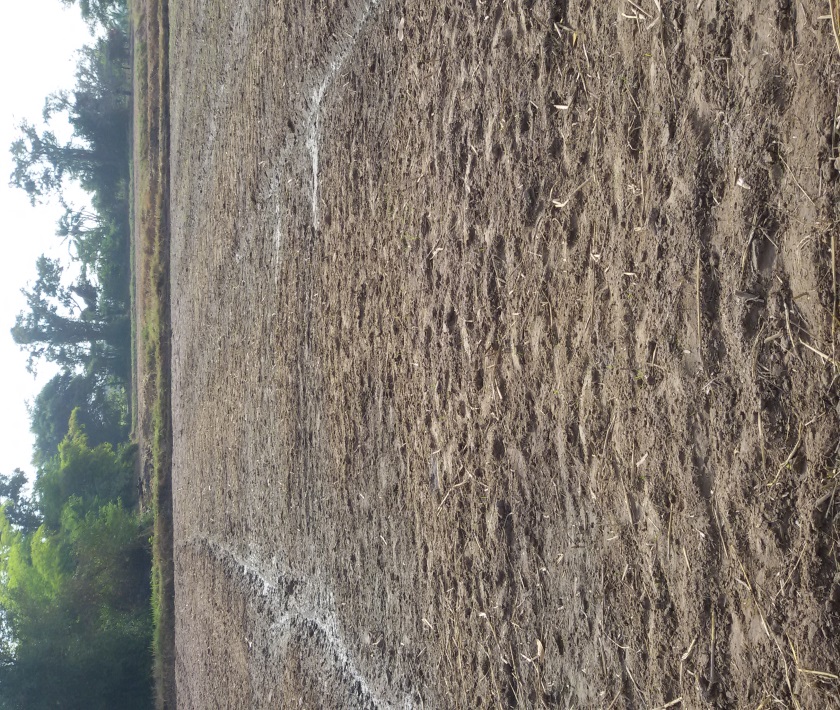 วีธีการปลูก
ยกร่อง
แบบแปลง
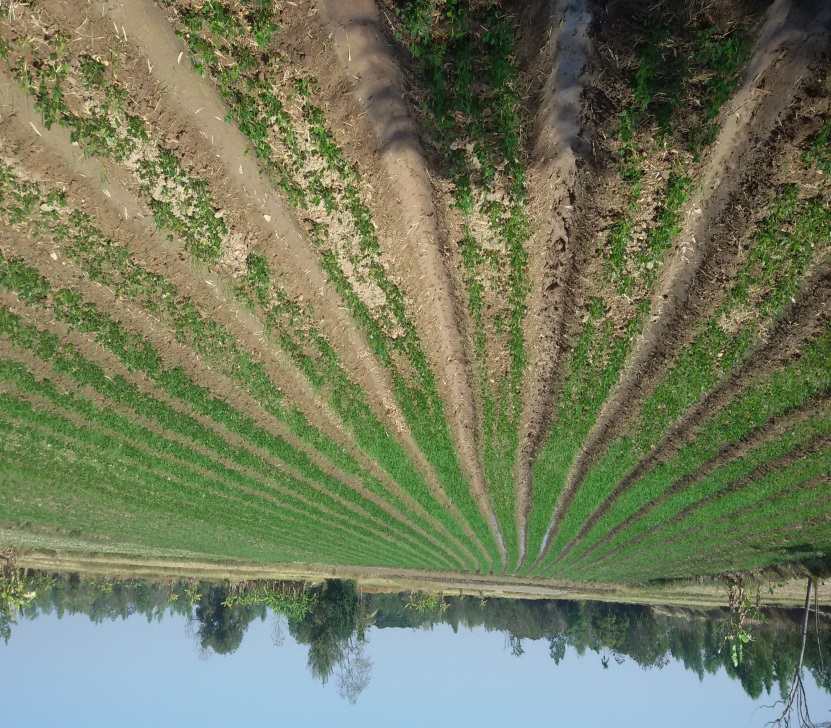 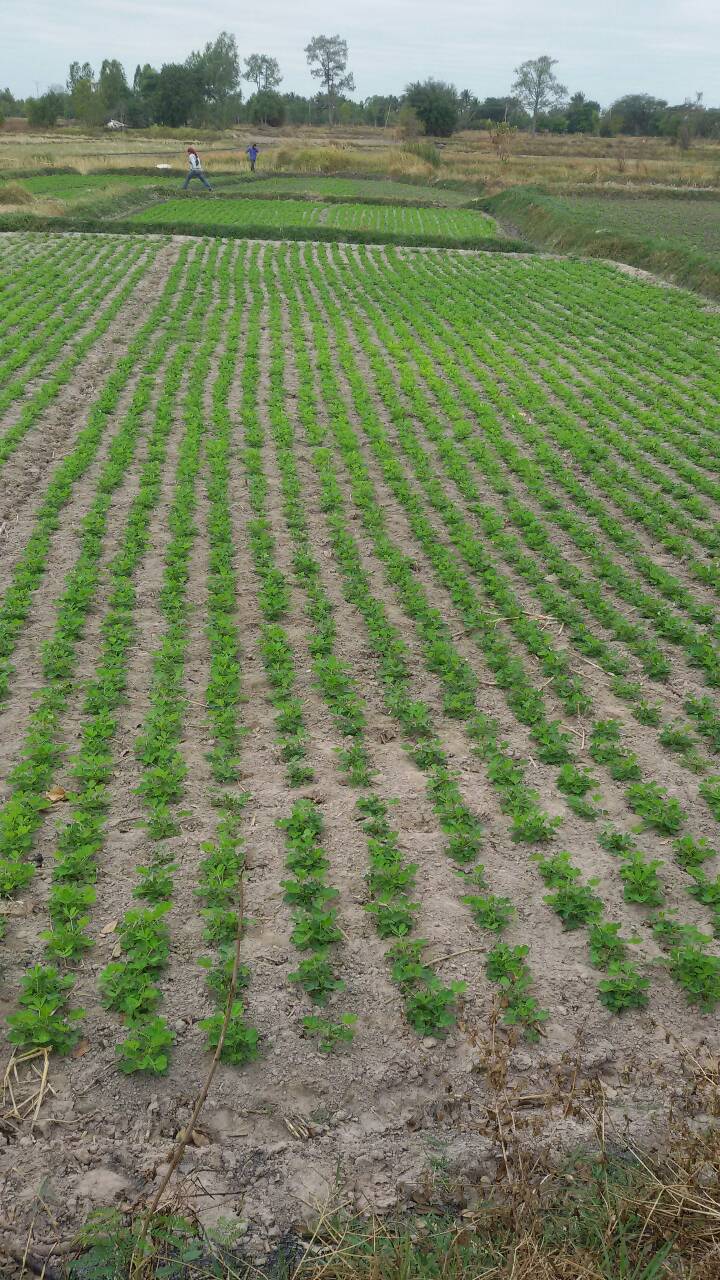 การให้น้ำที่ศูนย์ฯ
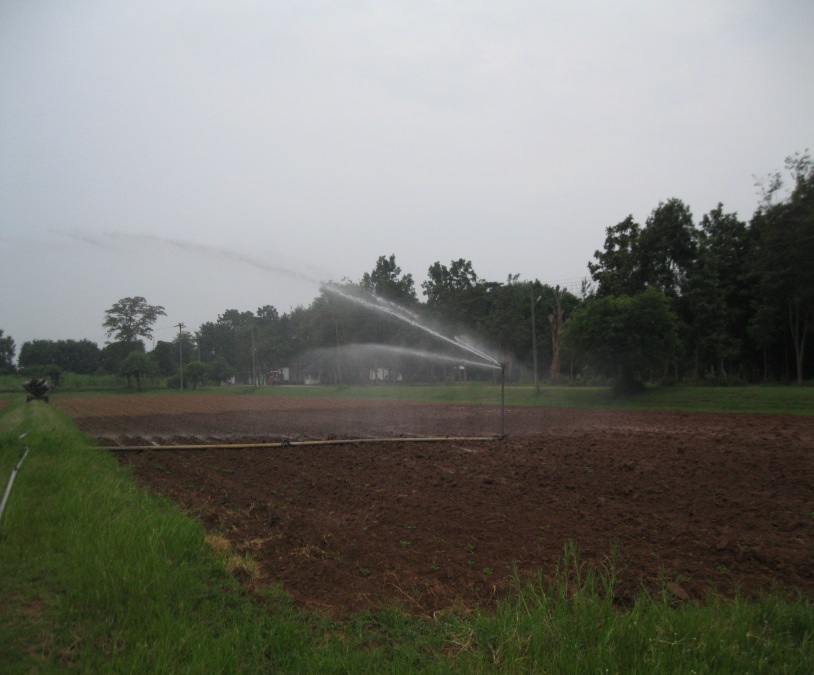 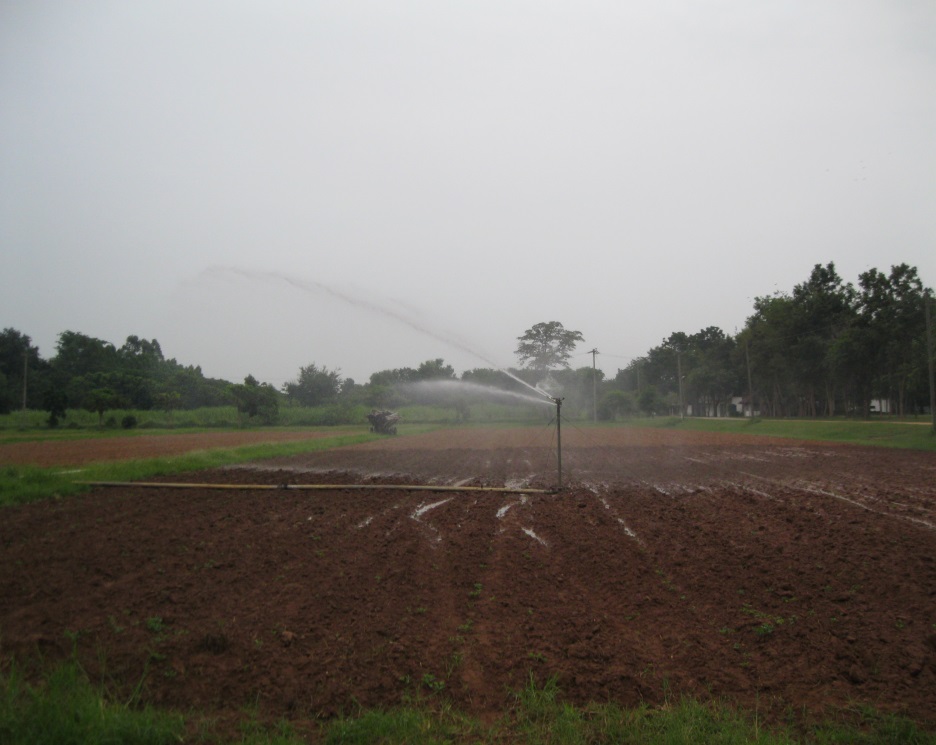 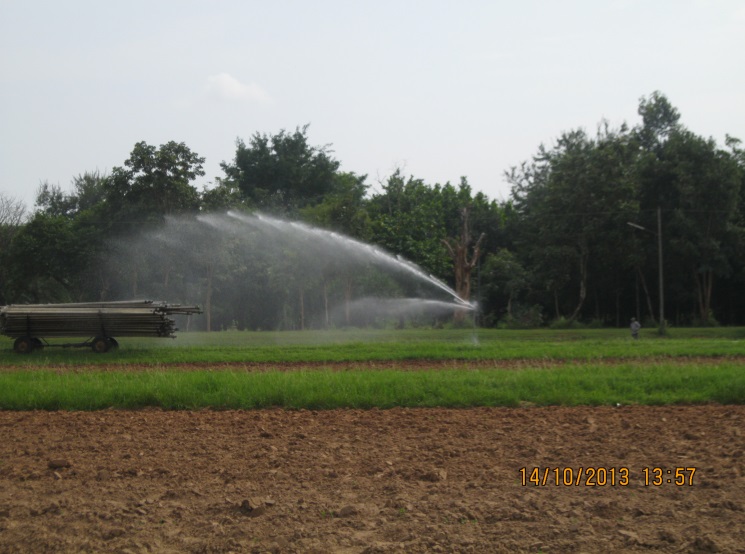 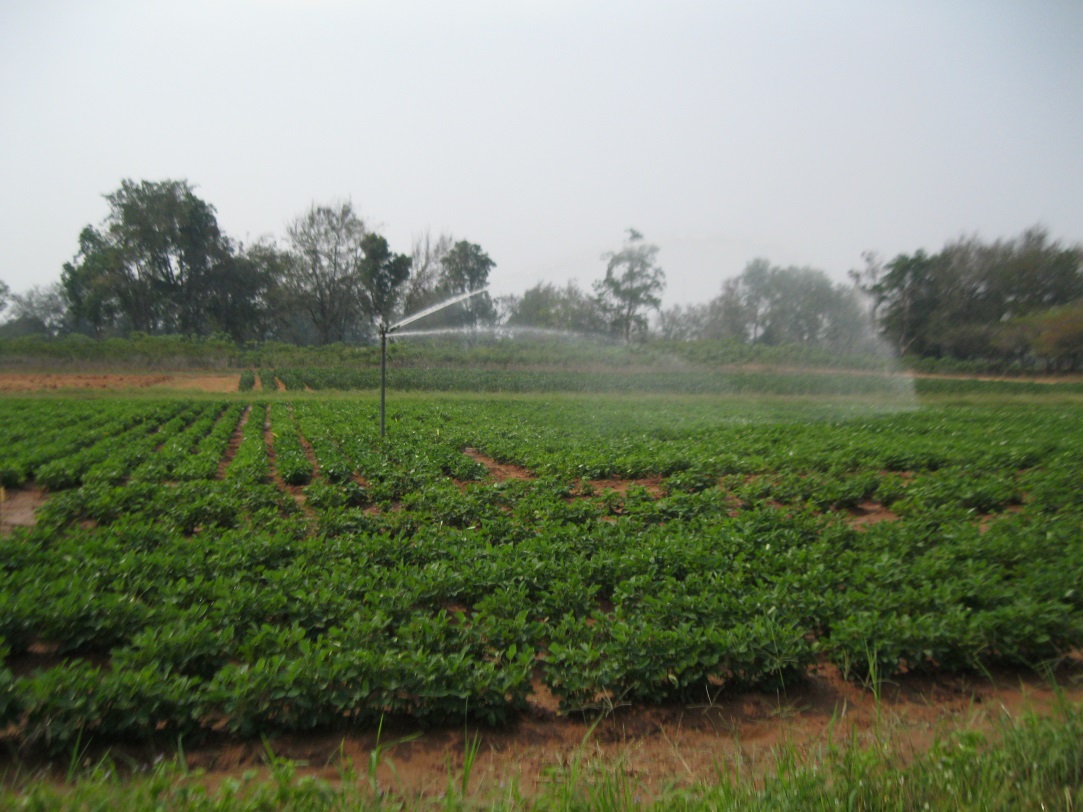 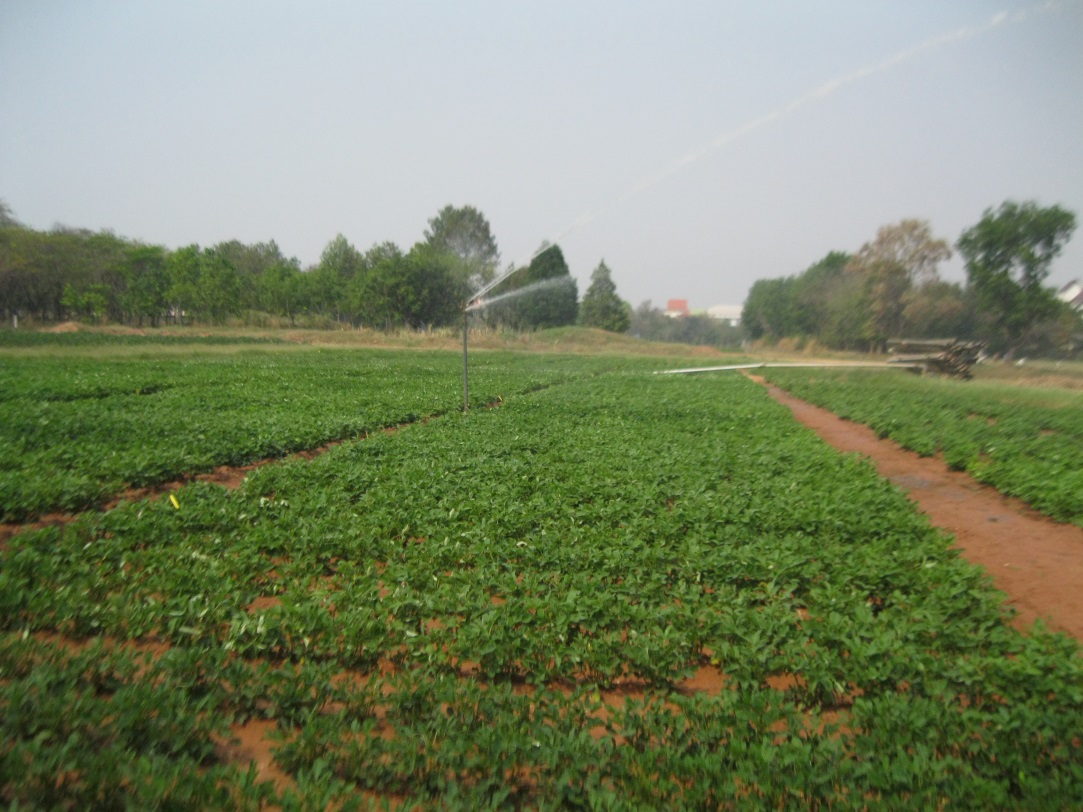 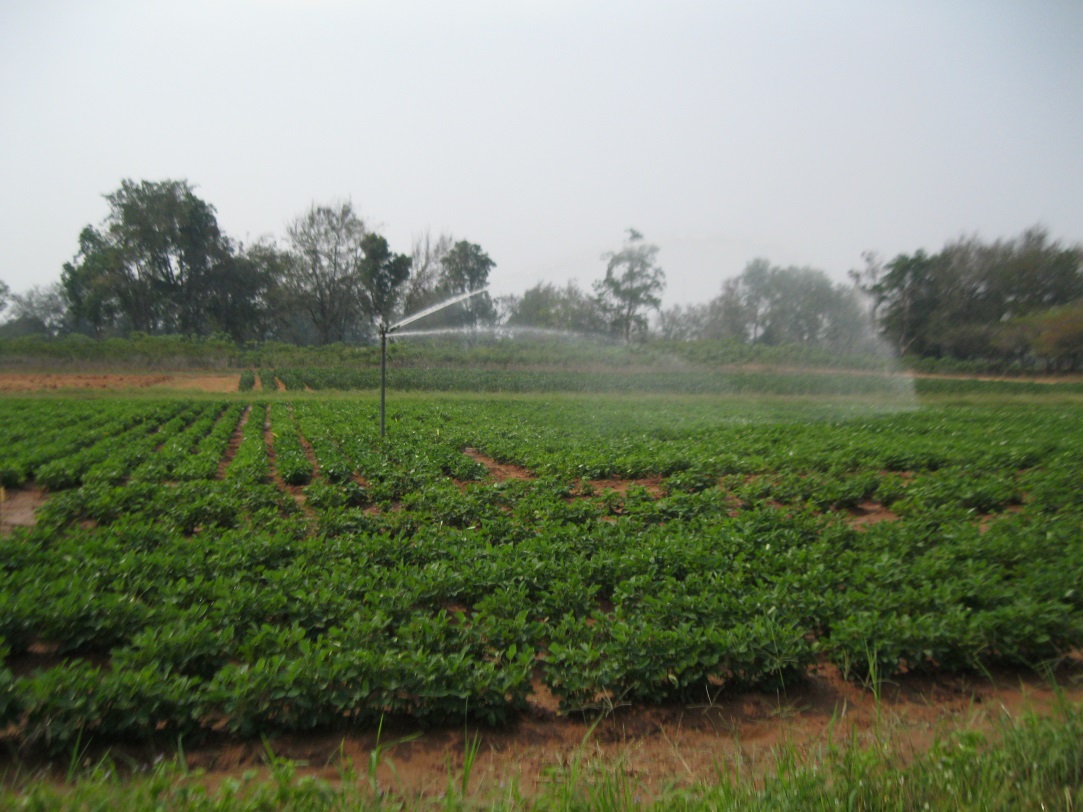 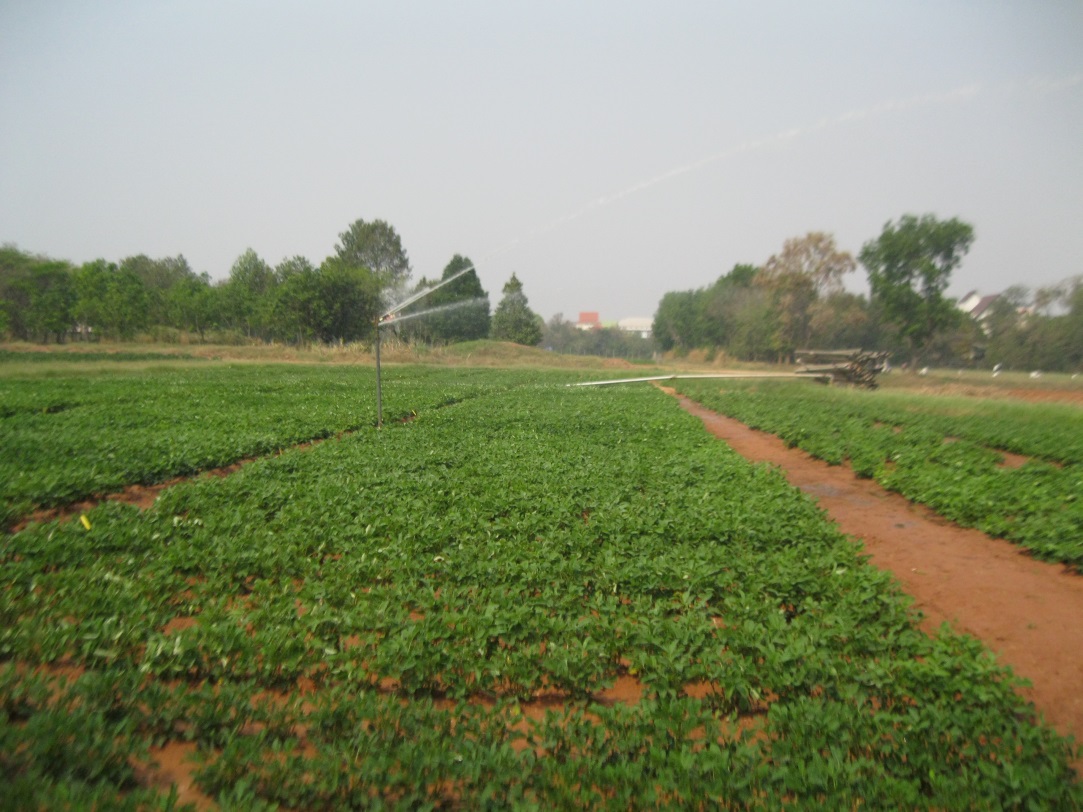 การให้น้ำที่แปลงเกษตรกร
แปลงอำเภอซำสูง
แปลงอำเภอน้ำพอง
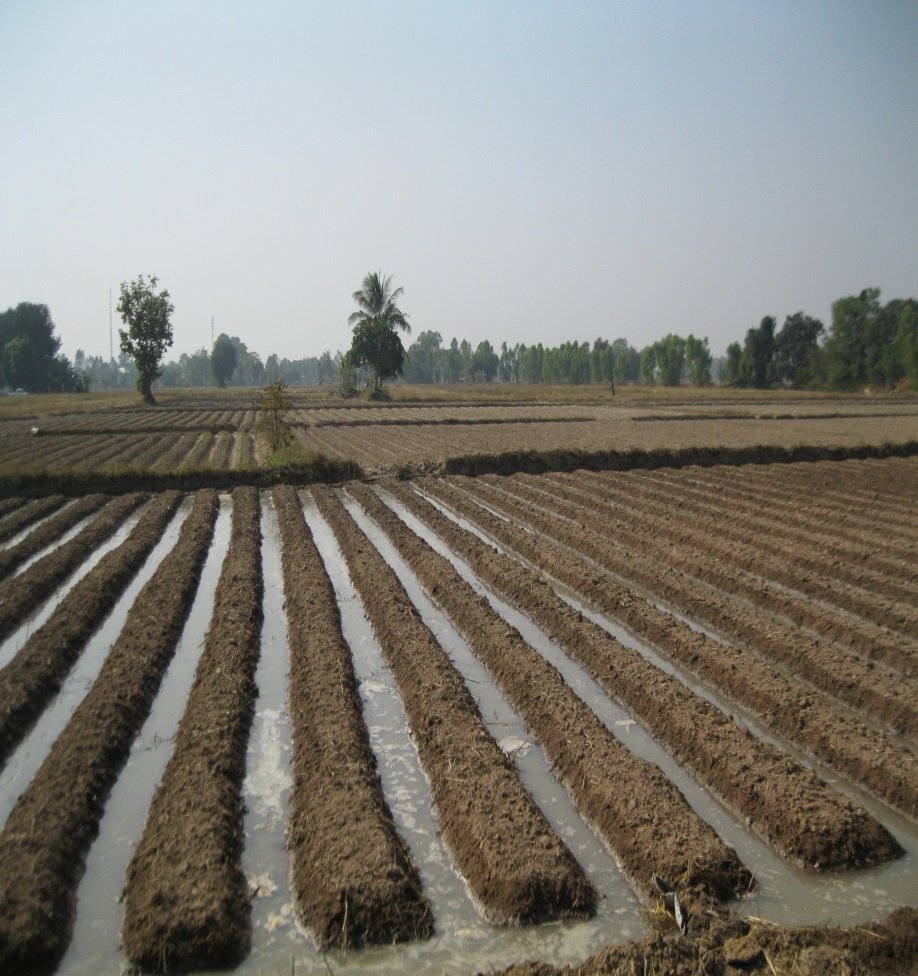 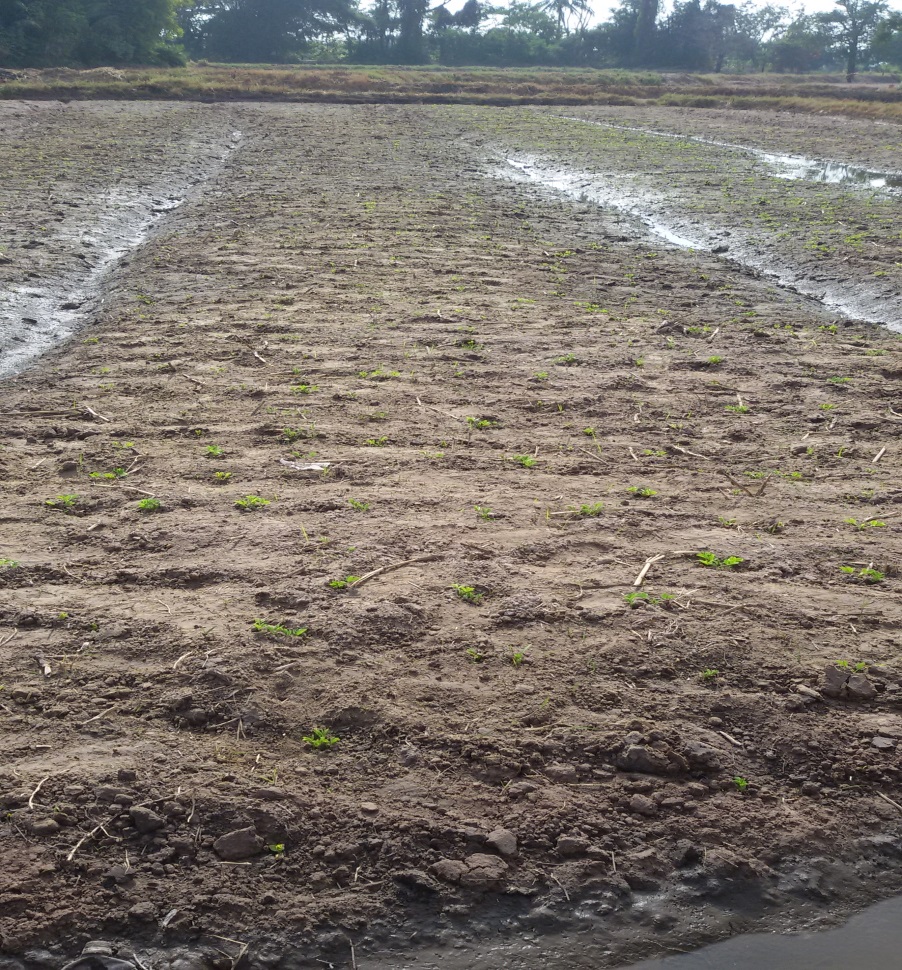 การกำจัดวัชพืชของเกษตรกร
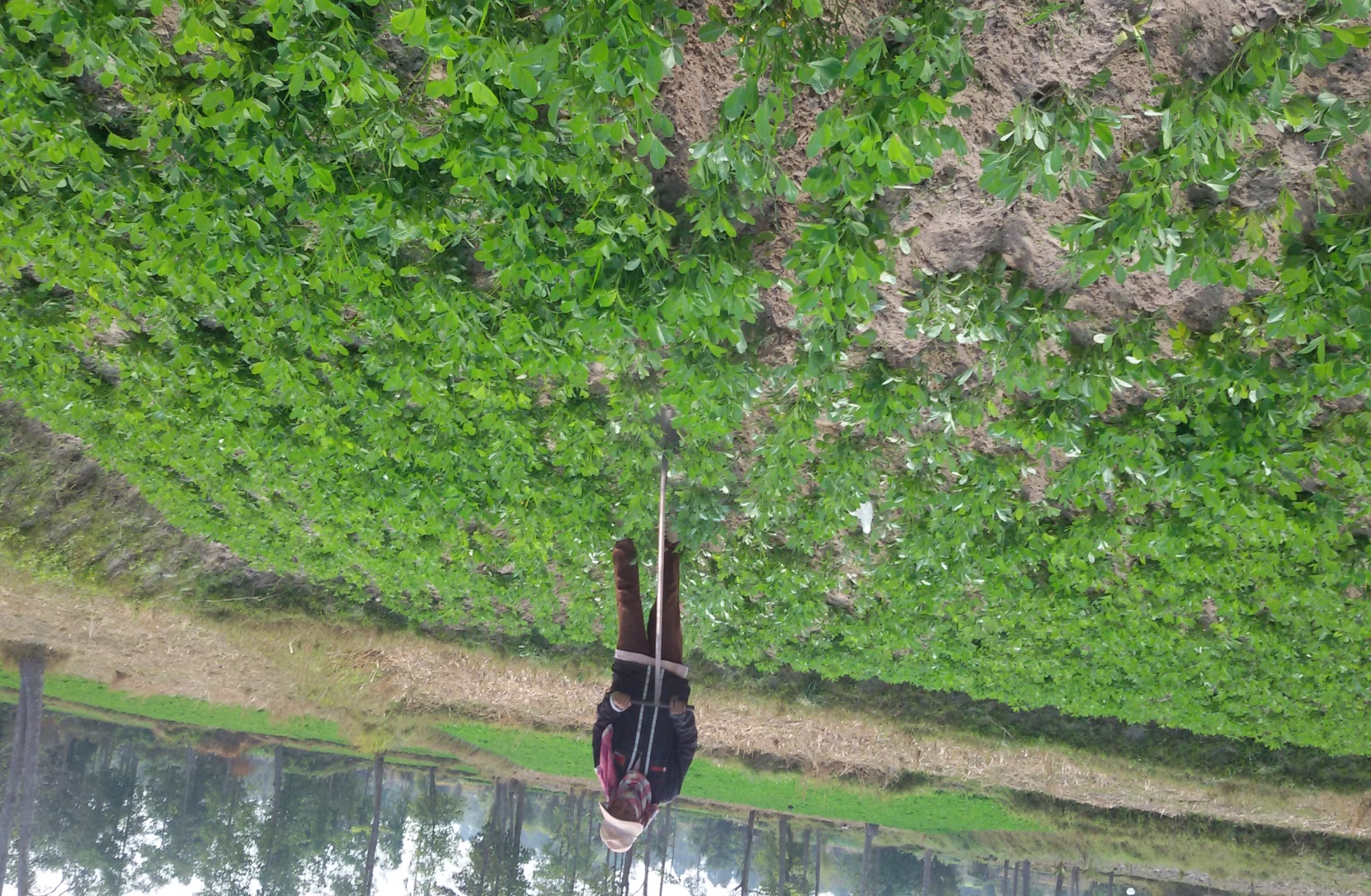 แปลงซำสูง
แปลงน้ำพอง
การกำจัดวัชพืชถั่วลิสงครั้งแรกที่อายุ 15 วัน/ใส่ปุ๋ย ครั้งที่ 2 อายุ 30 วัน/พร้อมใส่ยิบซั่มตามเพราะถั่วลิสงกำลังออกดอก
การกำจัดวัชพืชถั่วลิสงครั้งแรกที่อายุ 15 วัน ครั้งที่ 2 อายุ 30 วัน
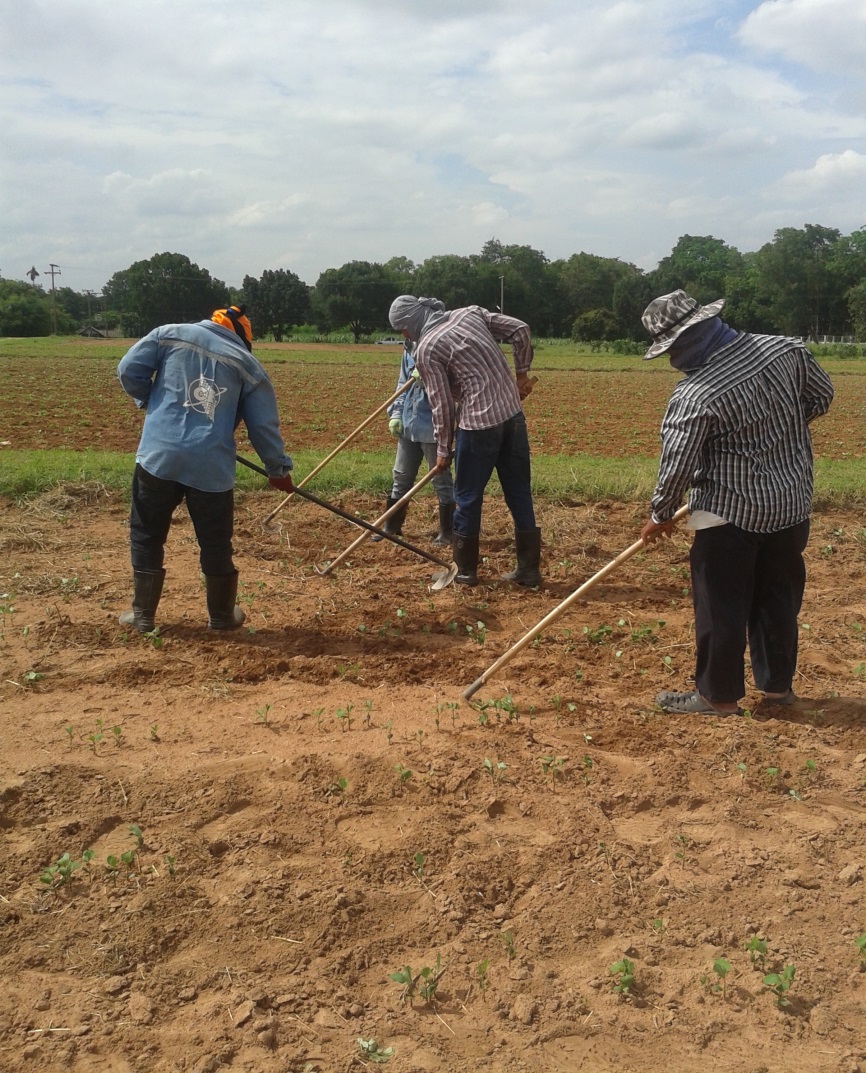 กำจัดวัชพืชใส่ปุ๋ย
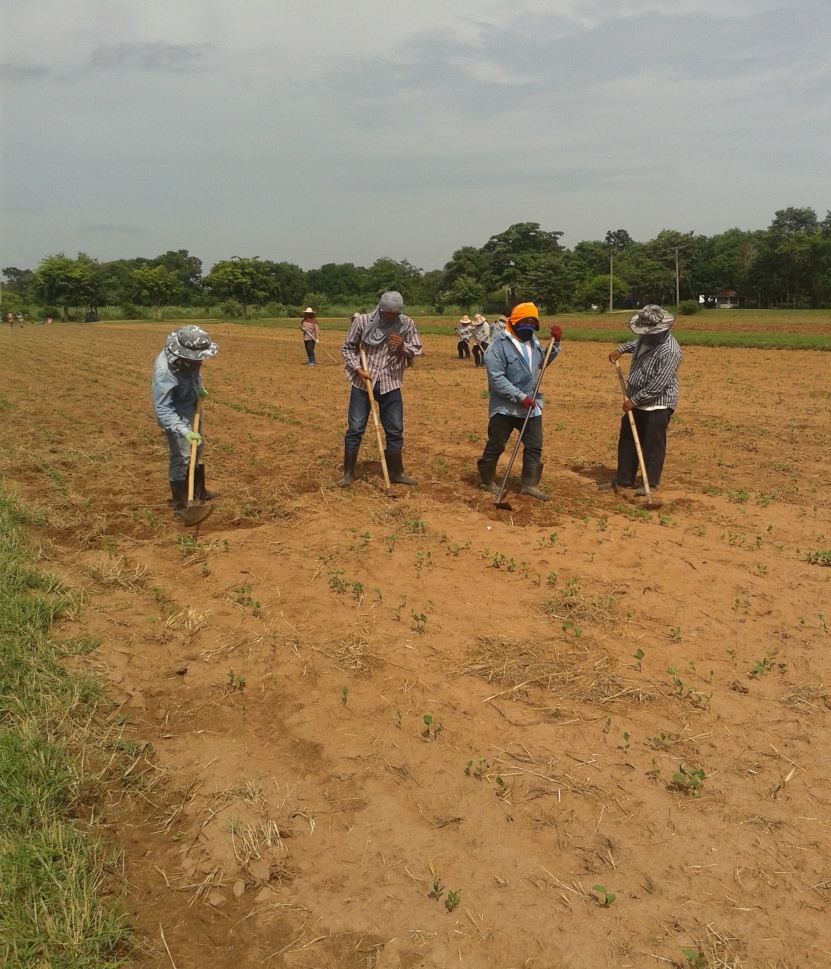 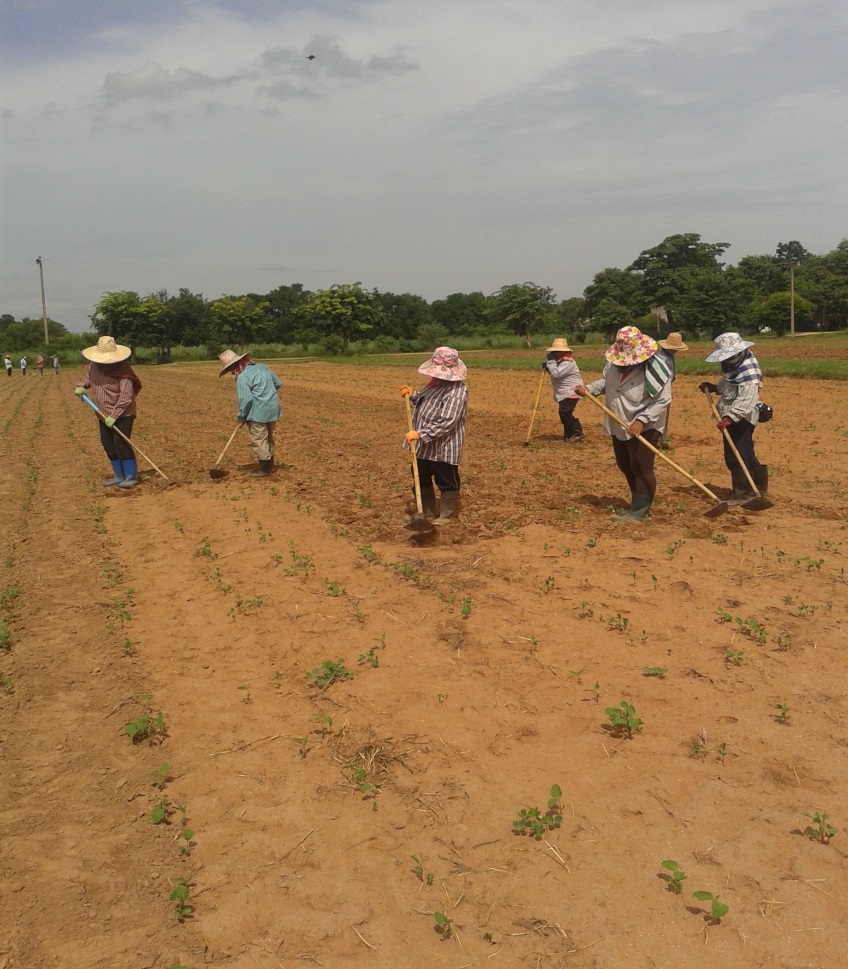 การใส่ปุ๋ย
ใส่ในช่วงเตรียมดิน /ใส่ตอนยกร่องปลูก                                              ใส่หลังงอกไม่เกิน 15-20วัน                                                       ปุ๋ยสูตร 12-24-12 หรือ 15-15-15 
อัตรา 25 กก./ไร่
การใส่ยิบชั่ม
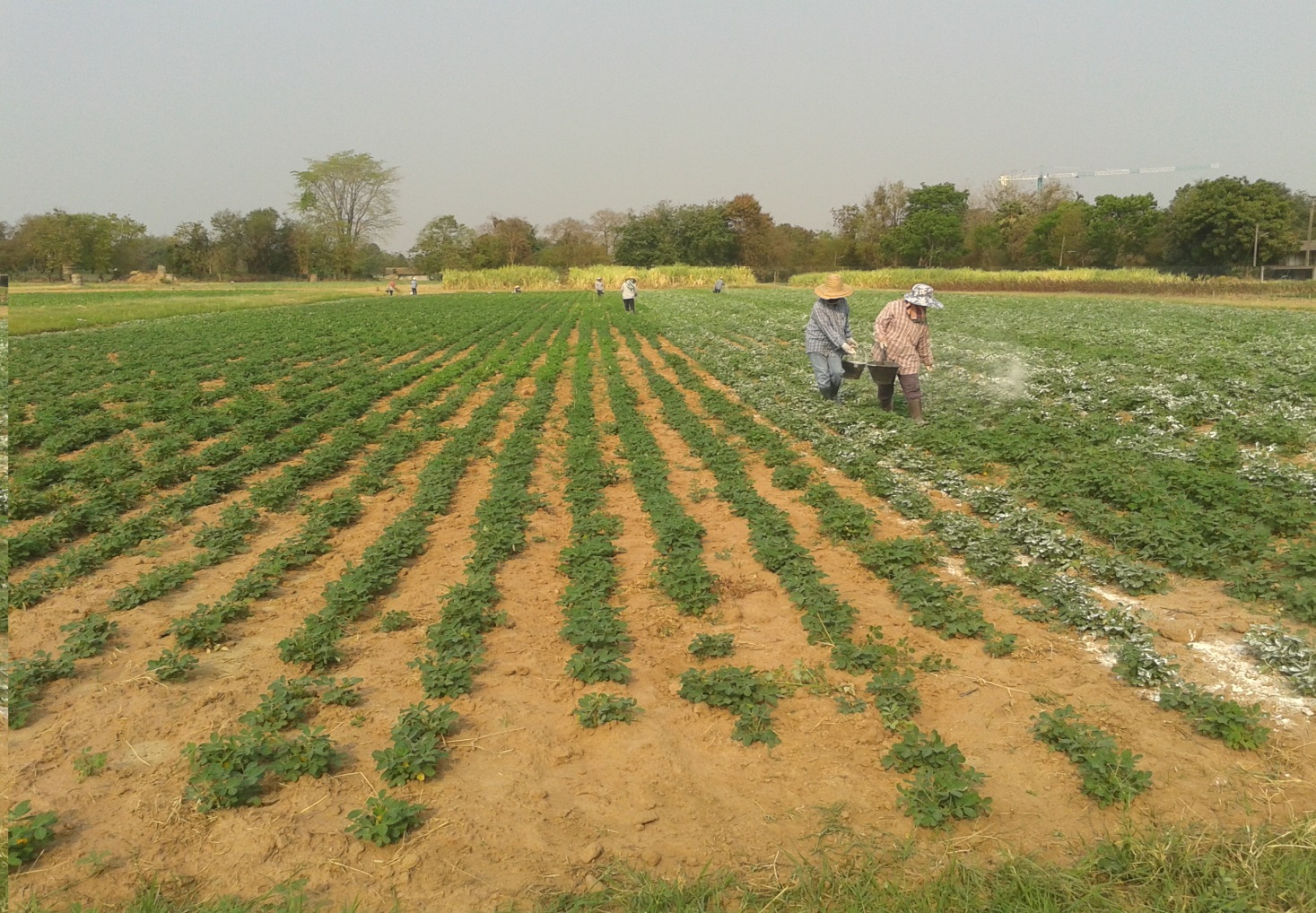 การใส่ยิบซั่ม
การใส่ยิบซั่มเพื่อแก้ปัญหาเมล็ดลีบไม่สมบูรณ์เพราะดินมีความอุดมสมบูรณ์ต่ำ
 ยิบซั่มช่วยทำให้โครงสร้างดินดีขึ้น
   การใส่ยิบซั่ม โรยตามแถวในระยะดอกเริ่มบาน แล้วพรวนกลบหรือใส่ตอนกำจัดวัชพืชครั้งที่ 2 ถั่วลิสงอายุ30วันถ้าดินมีความชื้นการตอบสนองจะมีมากขึ้น
    อัตราการใช้ 50 กก./ไร่
แปลงเกษตรกรที่น้ำพอง
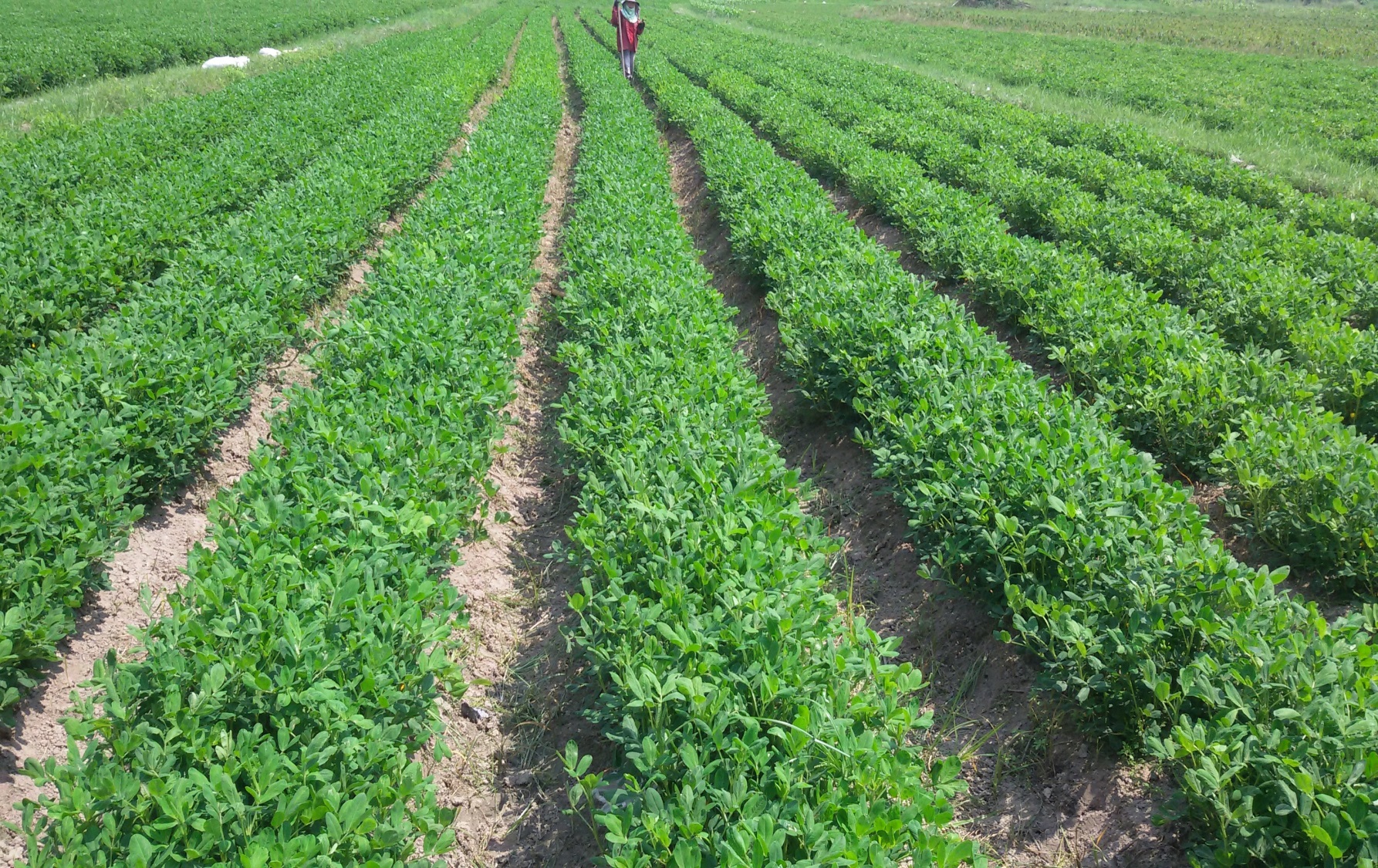 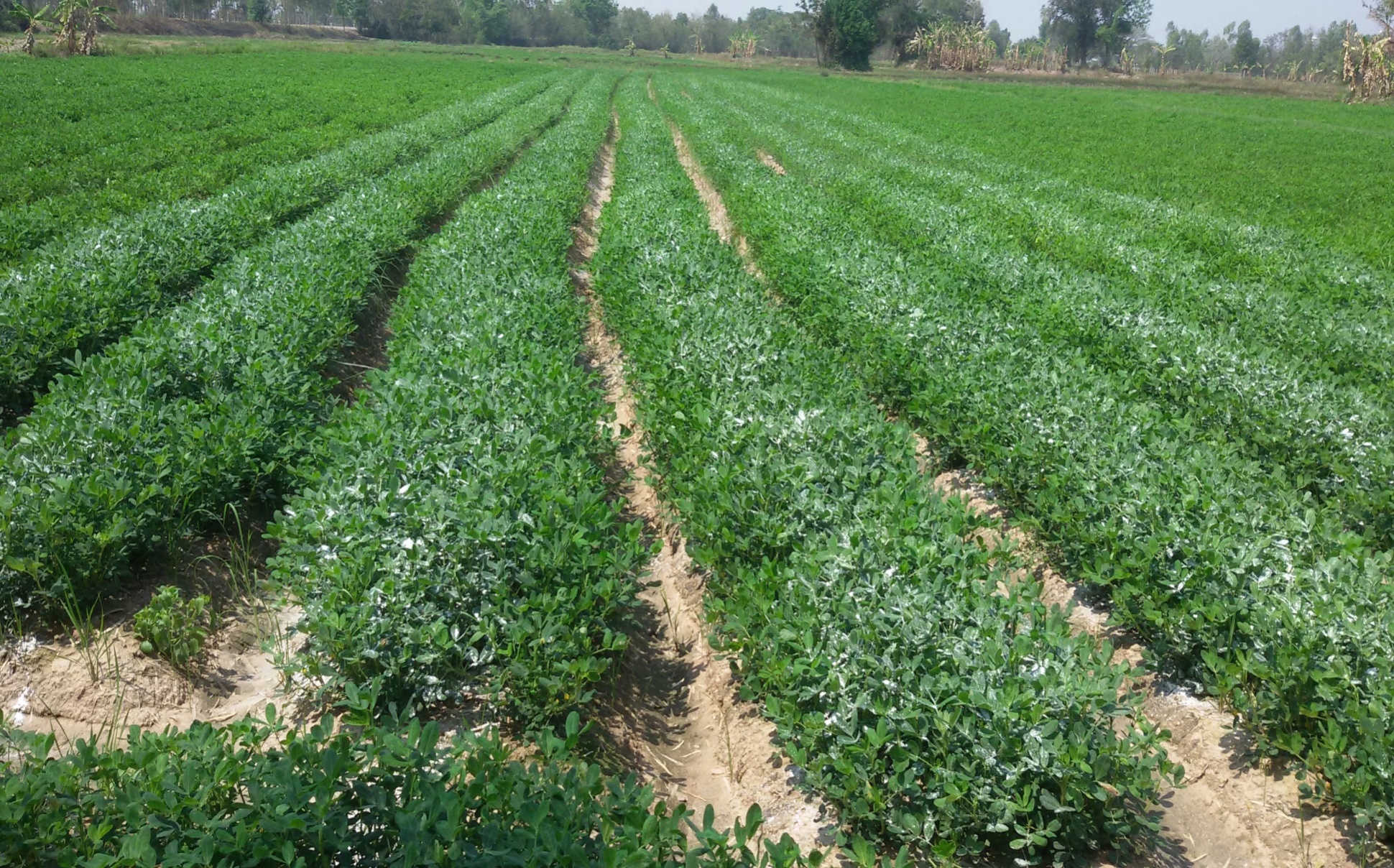 แปลงเกษตรกรที่ซำสูง
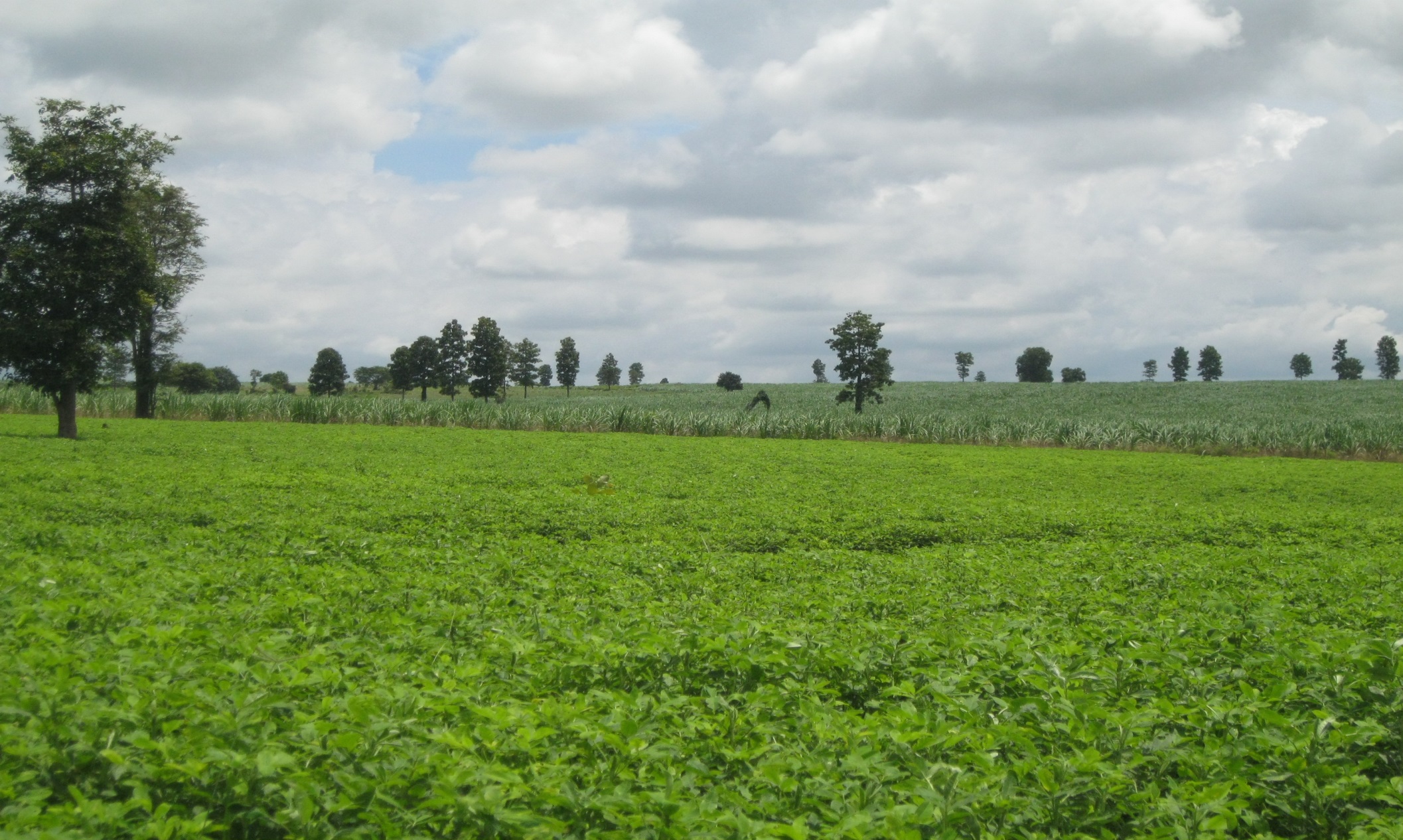 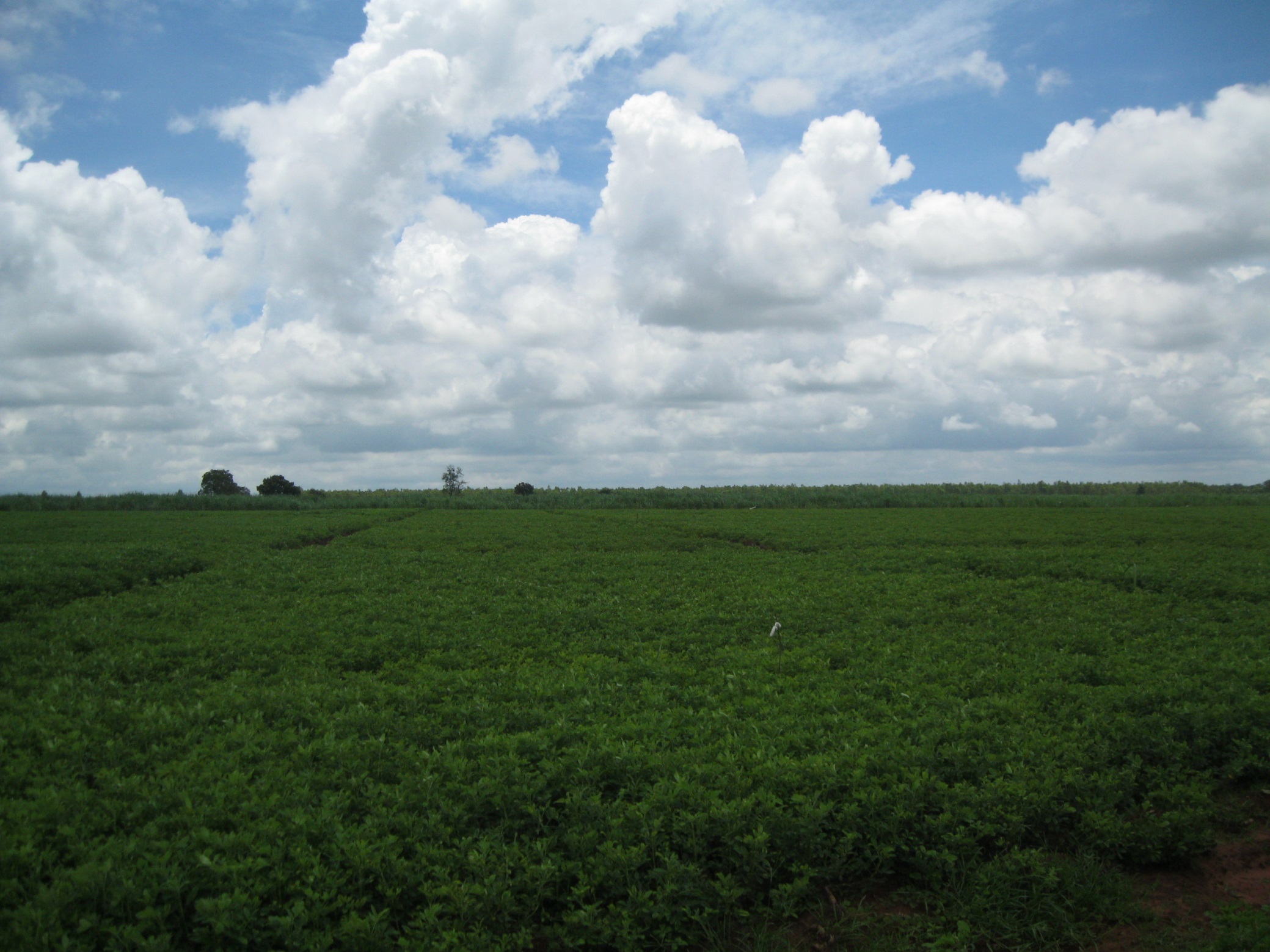 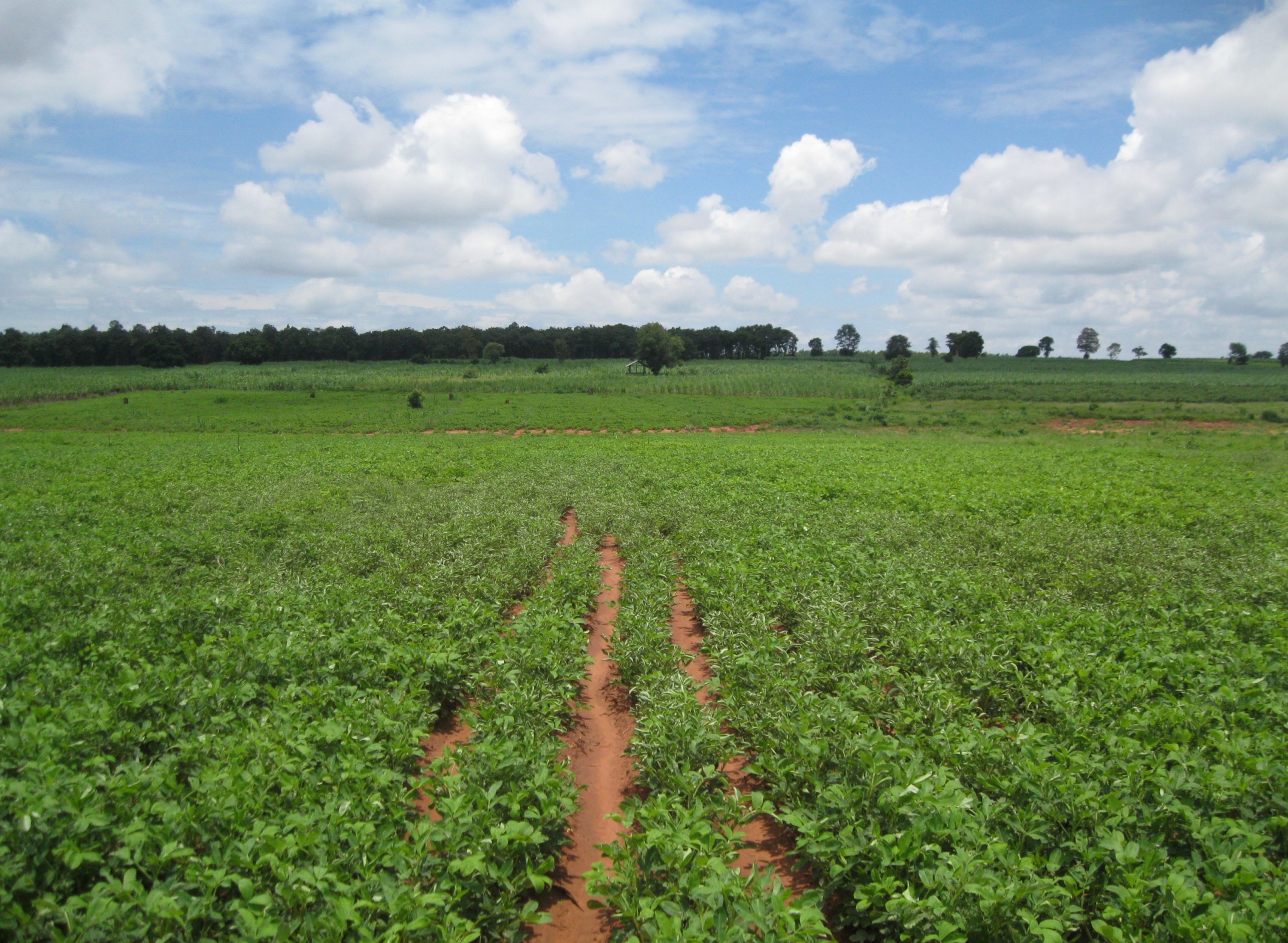 การตรวจแปลง
แนะนำให้เกษตรตรวจแปลงหาพันธุ์ปนถ้าพบให้ถอนทิ้ง
การตรวจแปลง
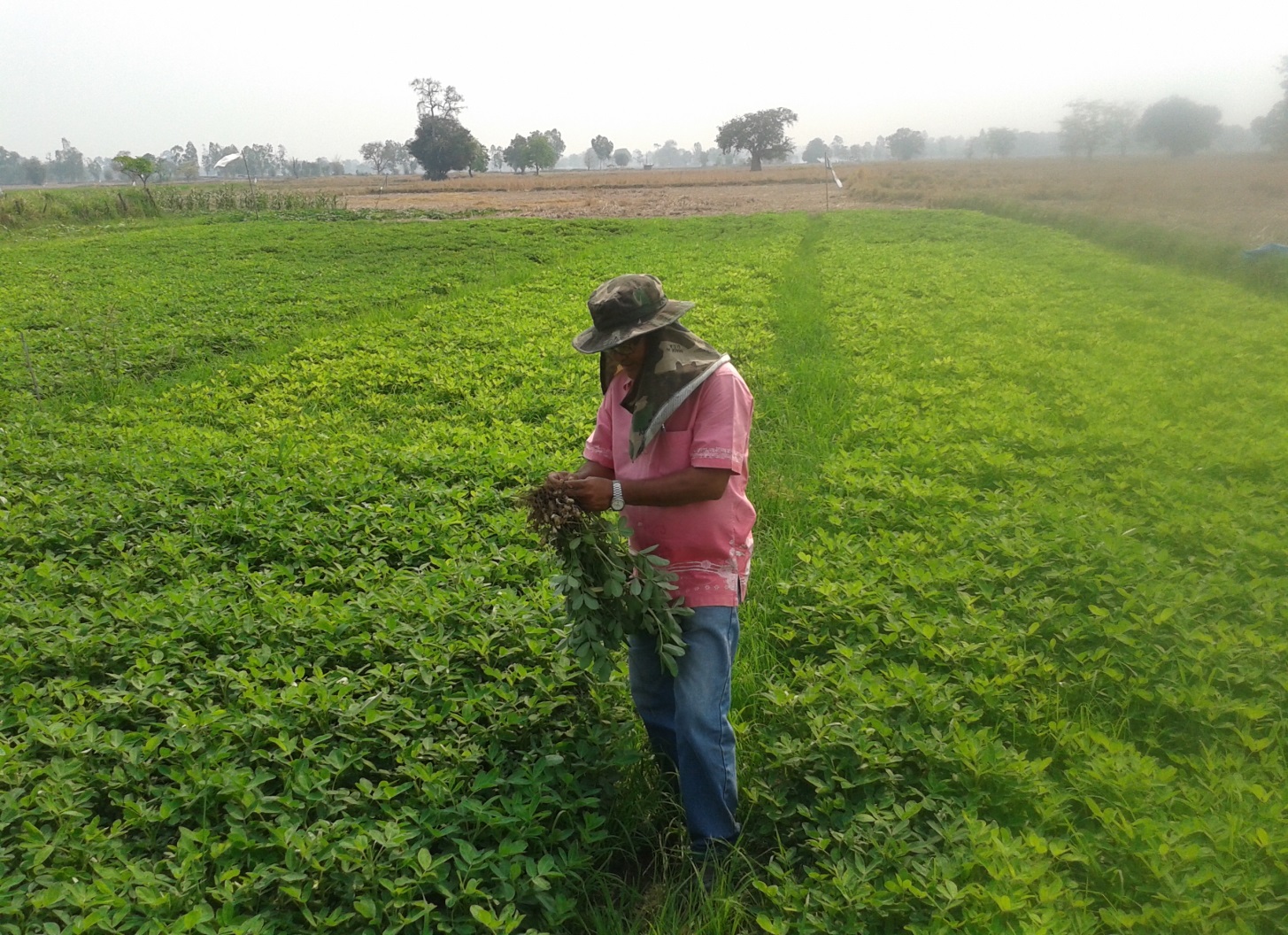 โรคที่พบในแปลงโรคยอดไหม้(Bud necrosis)พบหลังงอกใบมีจุดสีซีด ยอดโค้งงอบิดเบี้ยแคระแกรนแห้งตายในระยะต่อมา ใช้สารป้องกำจัดเพี้ยไฟที่เป็นพาหะ ฟิโพรนิล(แอสเซนด์)ใช้หลังถั่วงอก ก่อนที่โรคจะระบาด ใช้10มล./น้ำ 20ลิตร
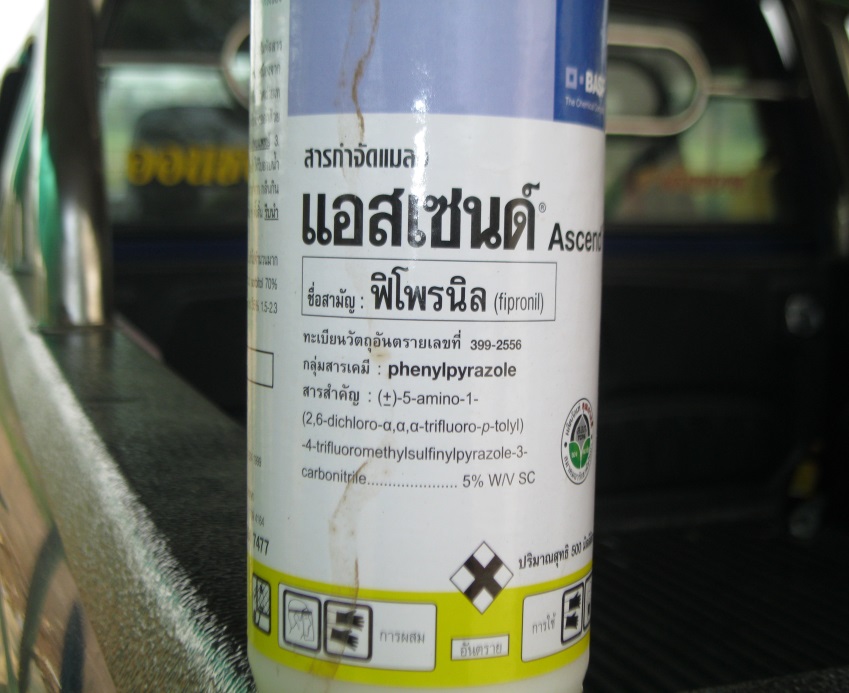 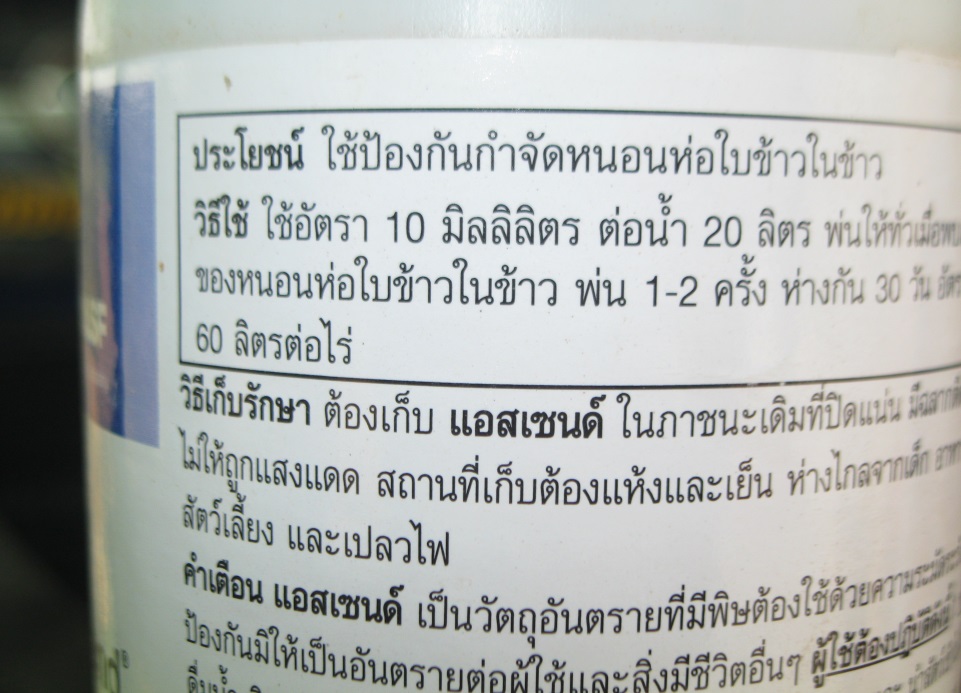 โรคยอดไหม้
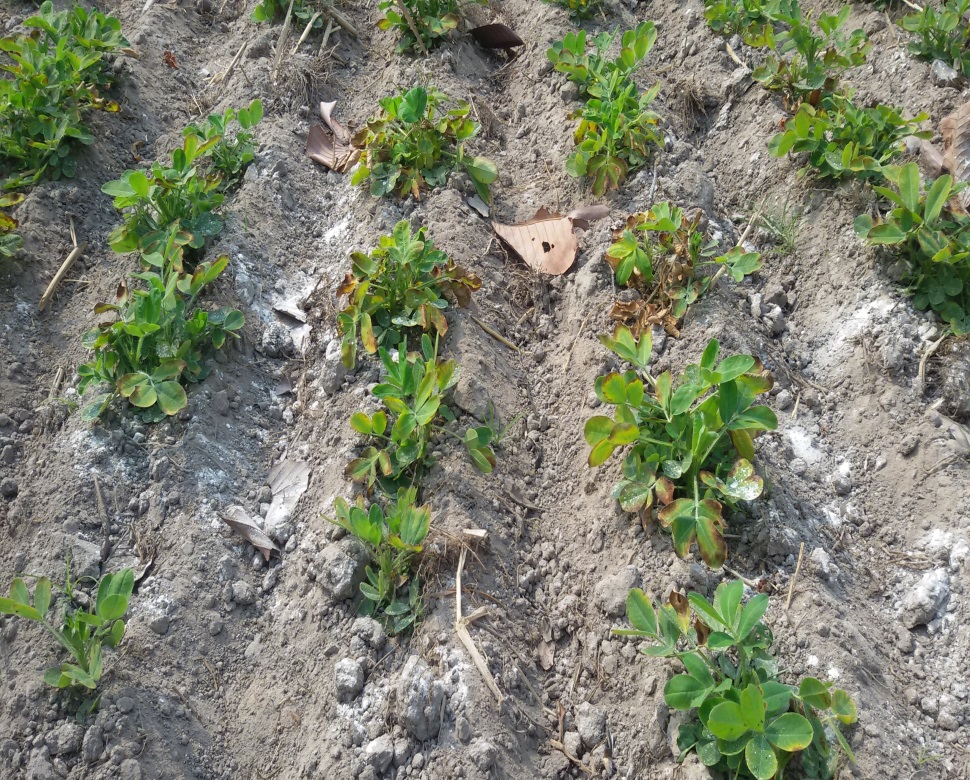 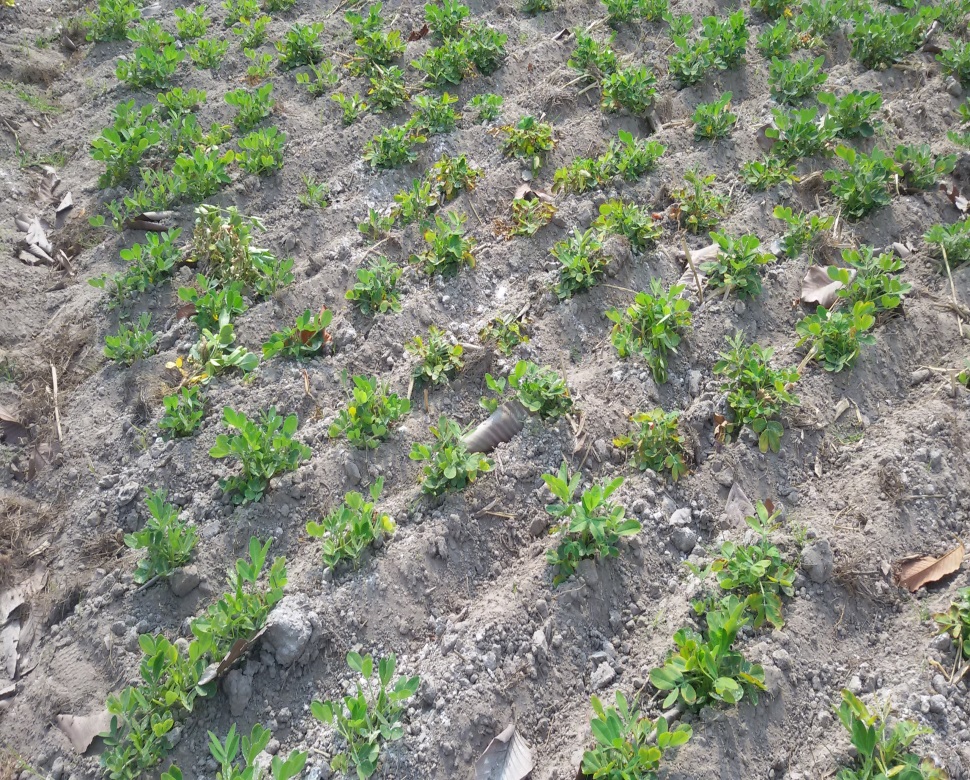 โรคโคนเน่า
โรคโคนเน่า โคนต้นเป็นแผลสีน้ำตาลมีสปอร์เชื้อราสีดำแห้งตาย คลุกเมล็ดก่อนปลูกด้วยสารกำจัดเชื้อรา แมนโคเซบ
โรคโคนเน่า
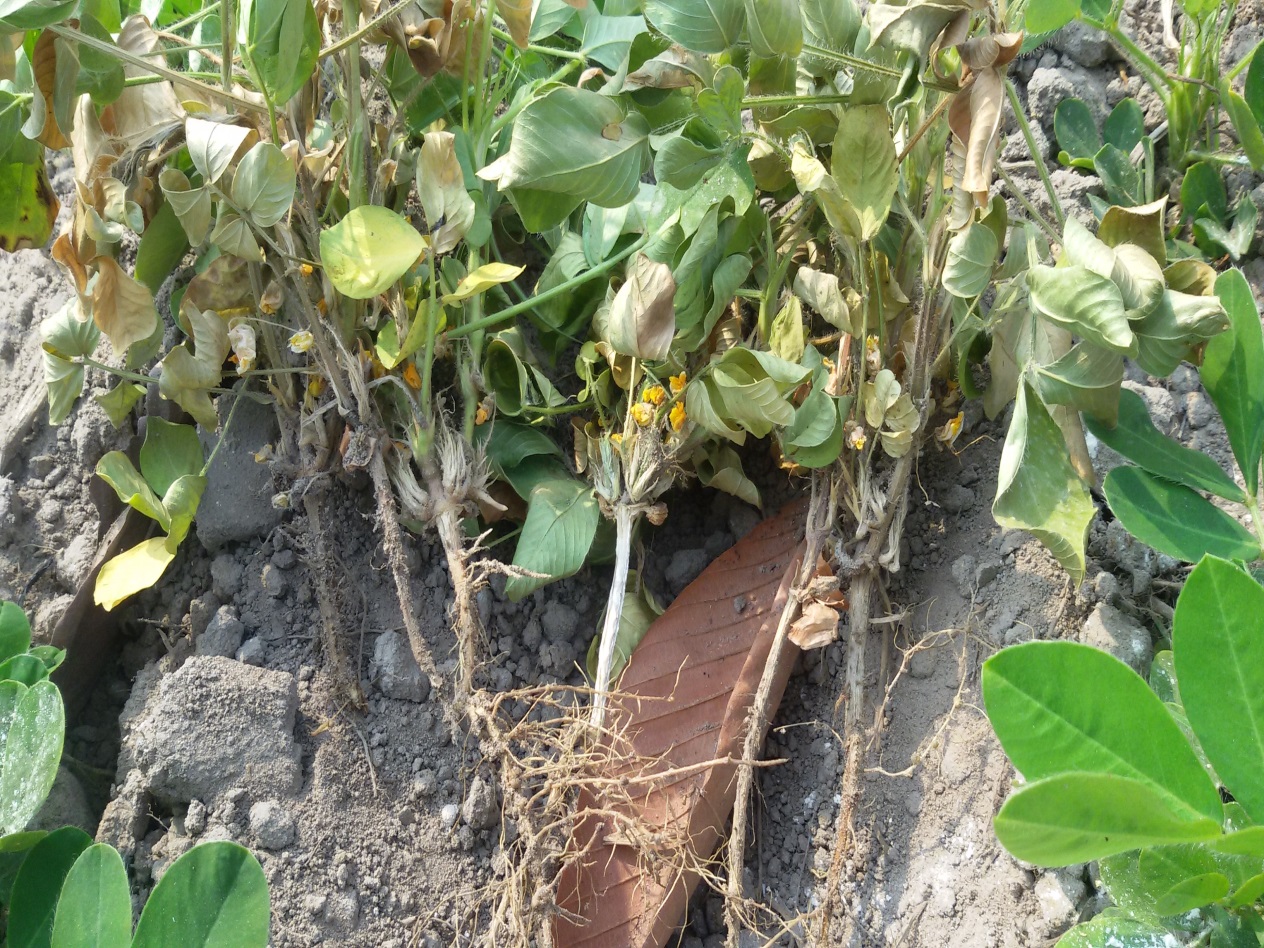 แมลงศัตรูถั่วลิสงแมลง ที่กัดกินใบต่างๆใช้สารกำจัดแมลงที่มีจำหน่ายทั่วไปเพลี้ยไฟเข้า ทำลายหลังงอก ที่เป็นพาหะของโรคยอดไหม้นก  หนู ทำลายระยะฝัก ช่วงใกล้ระยะเก็บเกี่ยว วางยาเบื่อ
การสุ่มตรวจระยะเก็บเกี่ยว
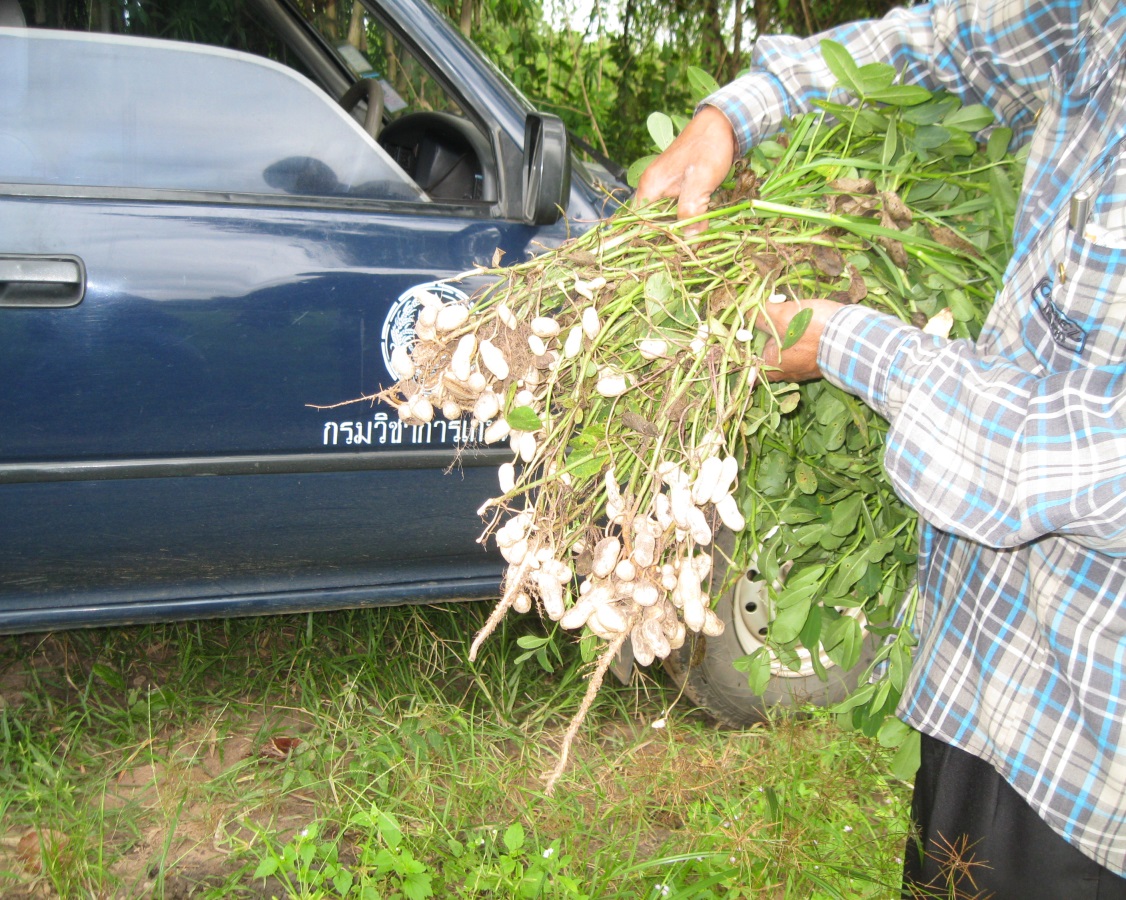 ช่วงใกล้เก็บเกี่ยวสุ่มตรวจแปลง/พบเกษตรกรให้คำแนะนำ
การเก็บเกี่ยวถั่วลิสง
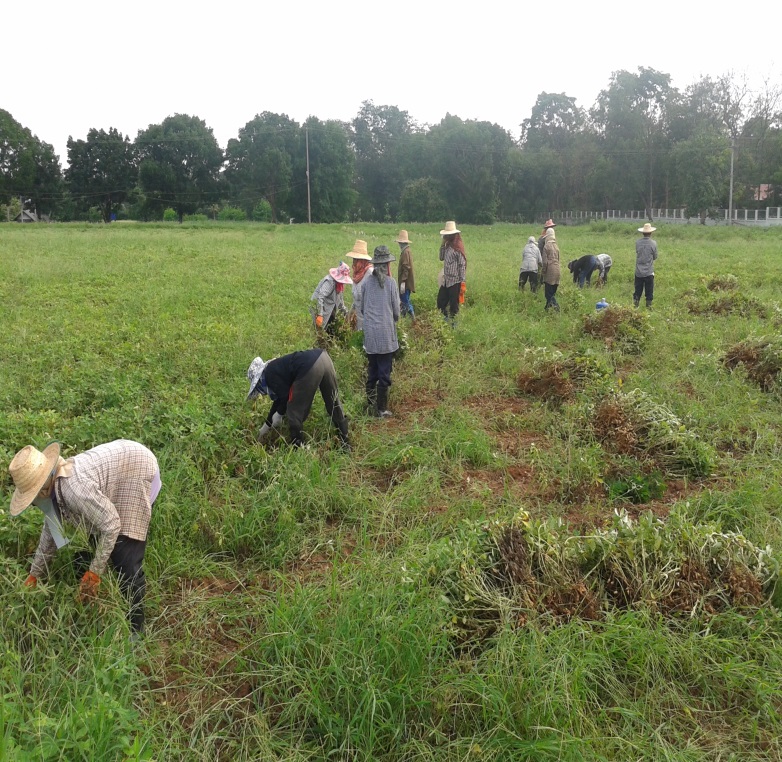 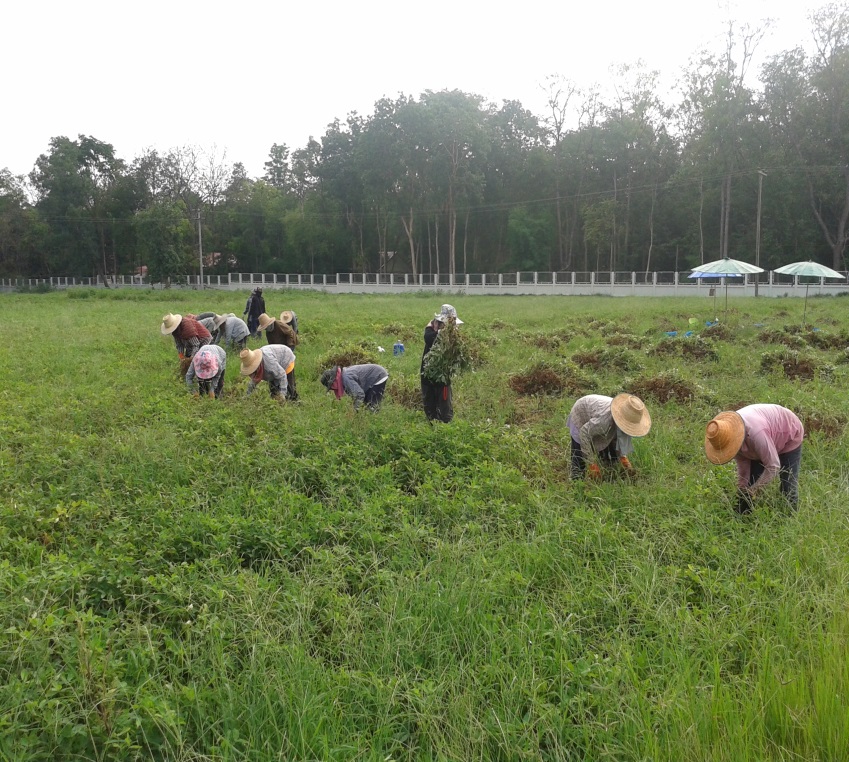 ใช้แรงงานคนถอน ปลิดฝักที่แก่แล้วนำตาก อายุเก็บเกี่ยวประมาณ 100-110วัน ขึ้นอยู่กับพันธุ์/ฤดูปลูก  ให้ดูสีเปลือกด้านในเปลี่ยนน้ำตาล เยื่อหุ้มเมล็ดสีชมพู
ปลิดฝักด้วยมือ
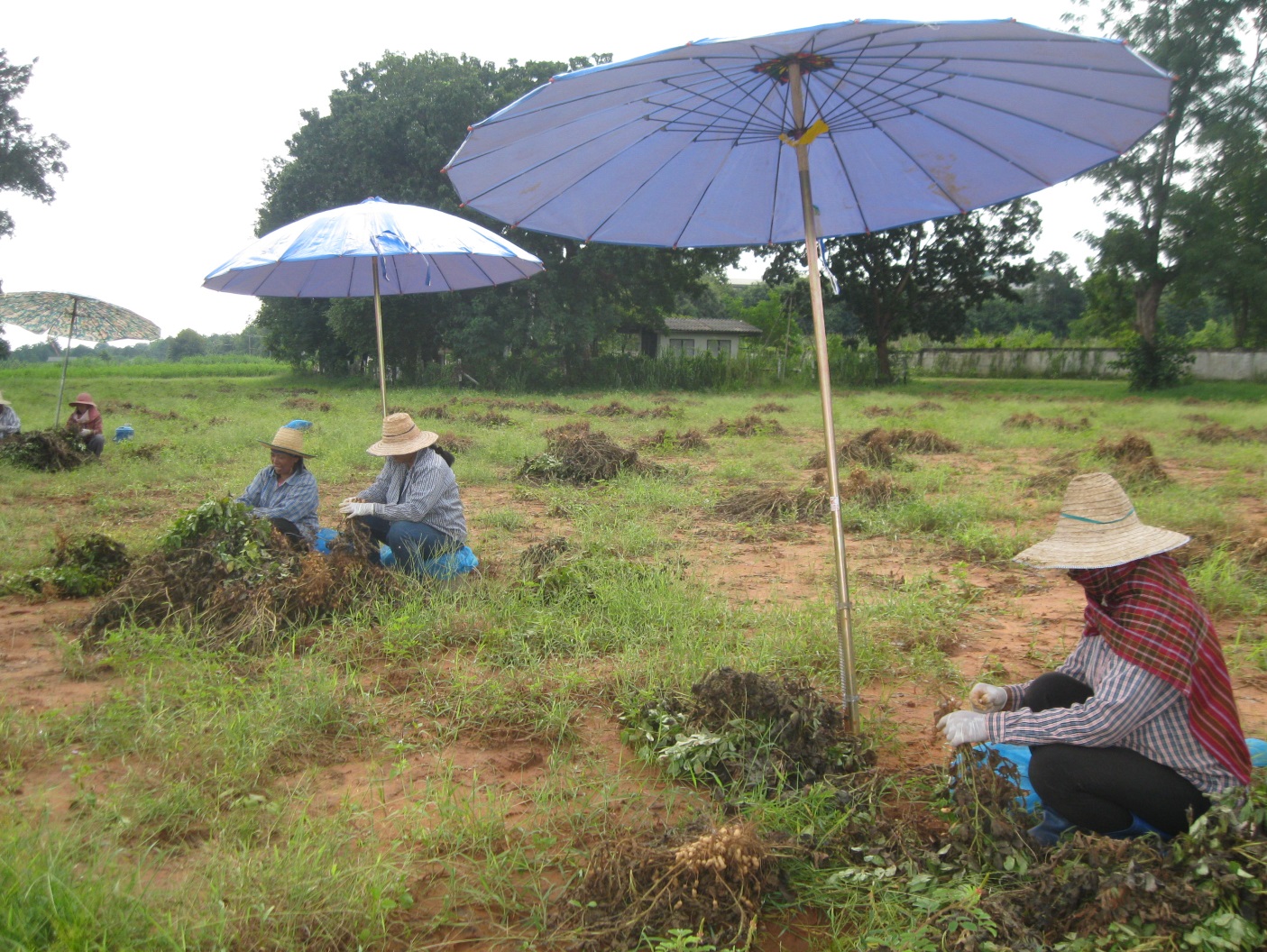 การตากถั่วลิสง
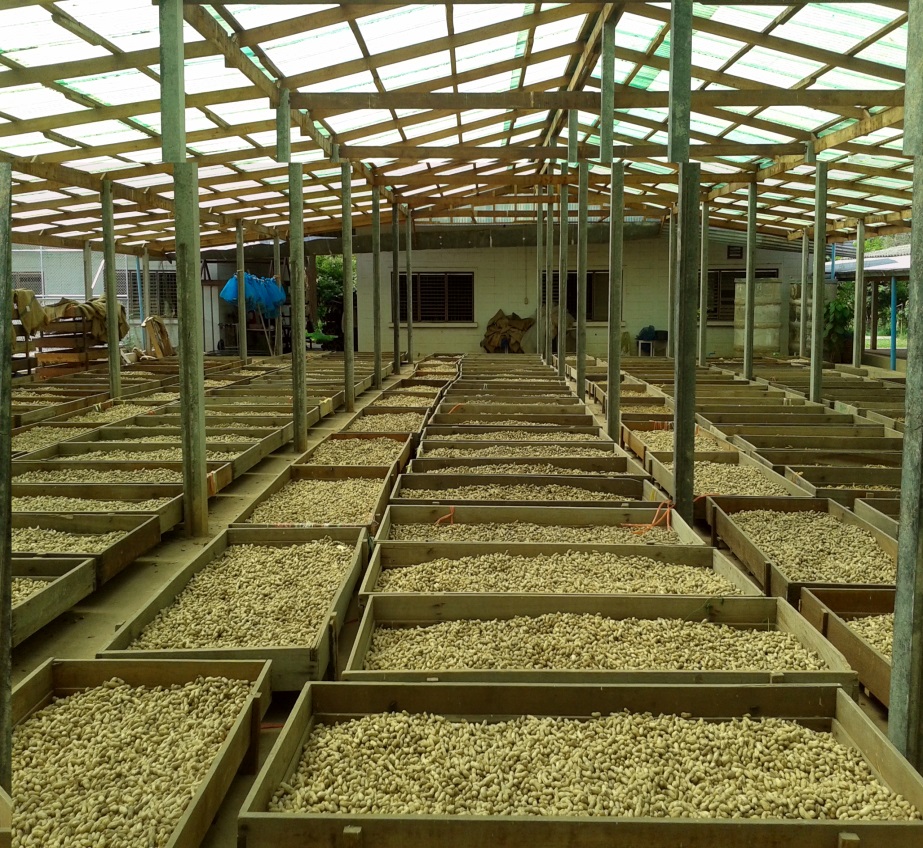 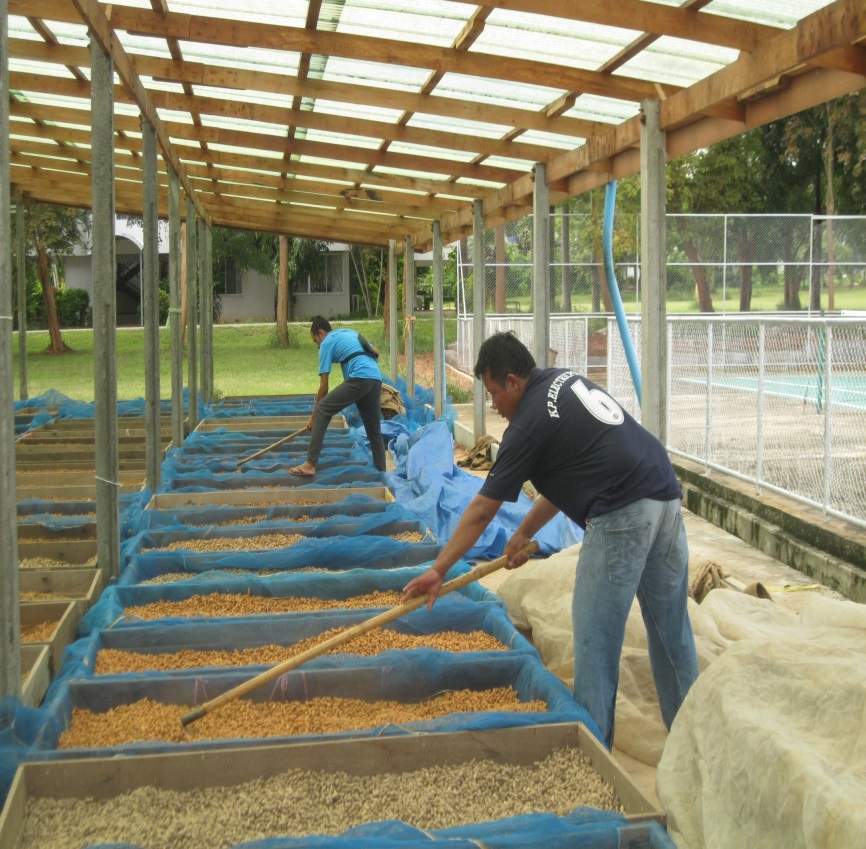 ตากในโรงเพื่อลดความชื้น ประมาณ 3-5วัน
รับถั่วลิสงแปลงเกษตรกร
มีทีมงานของเกษตรอำเภอมาช่วยดู
รับจากแปลงเกษตรกร
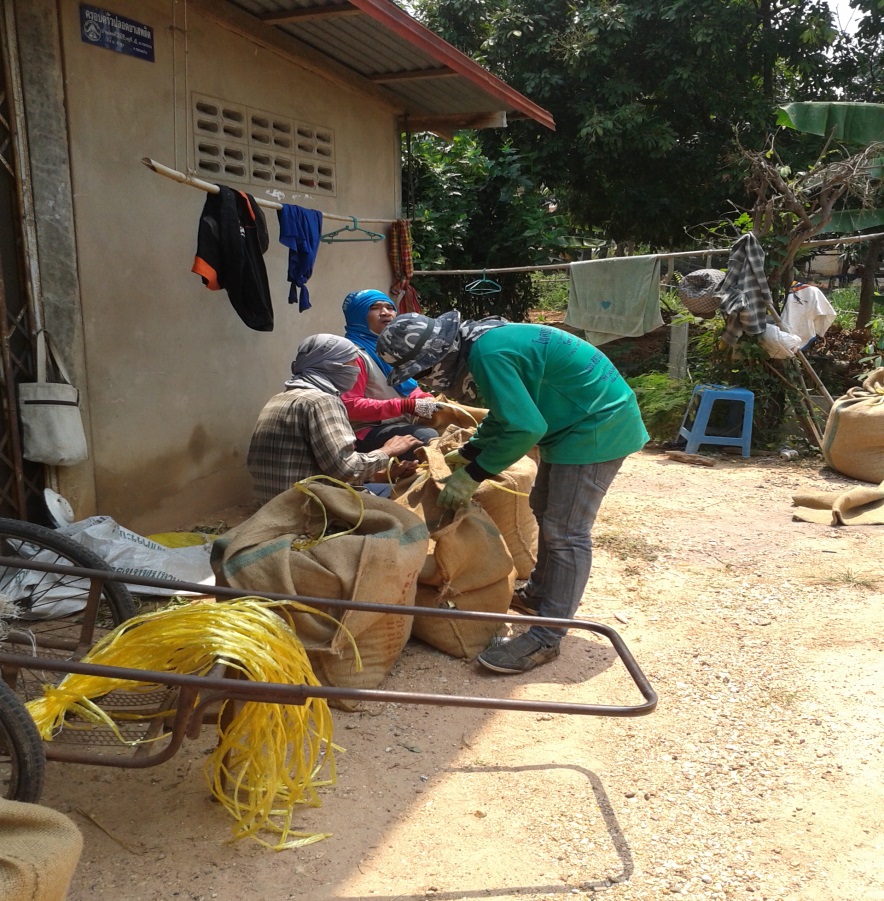 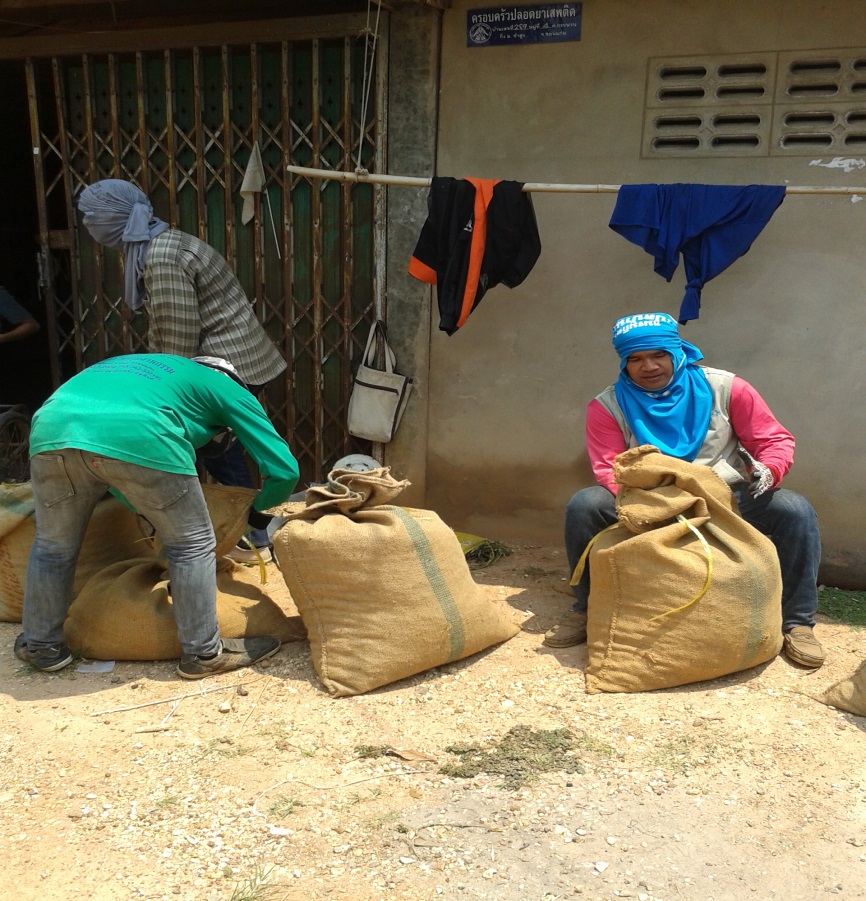 ทีมงานช่วยกันตรวจดูคูณภาพของถั่วลิสง
ชั่งน้ำหนัก
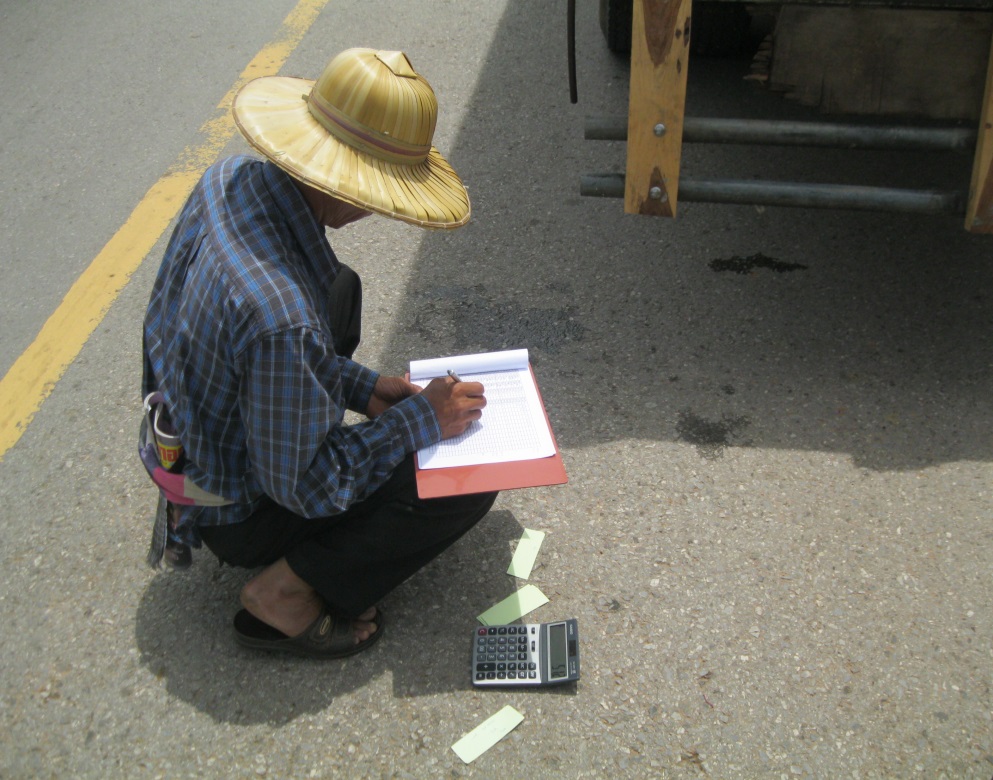 บันทึกเป็นรายบุคคล
นำเข้ามาตากและปรังปรุงสภาพที่ศูนย์ฯ
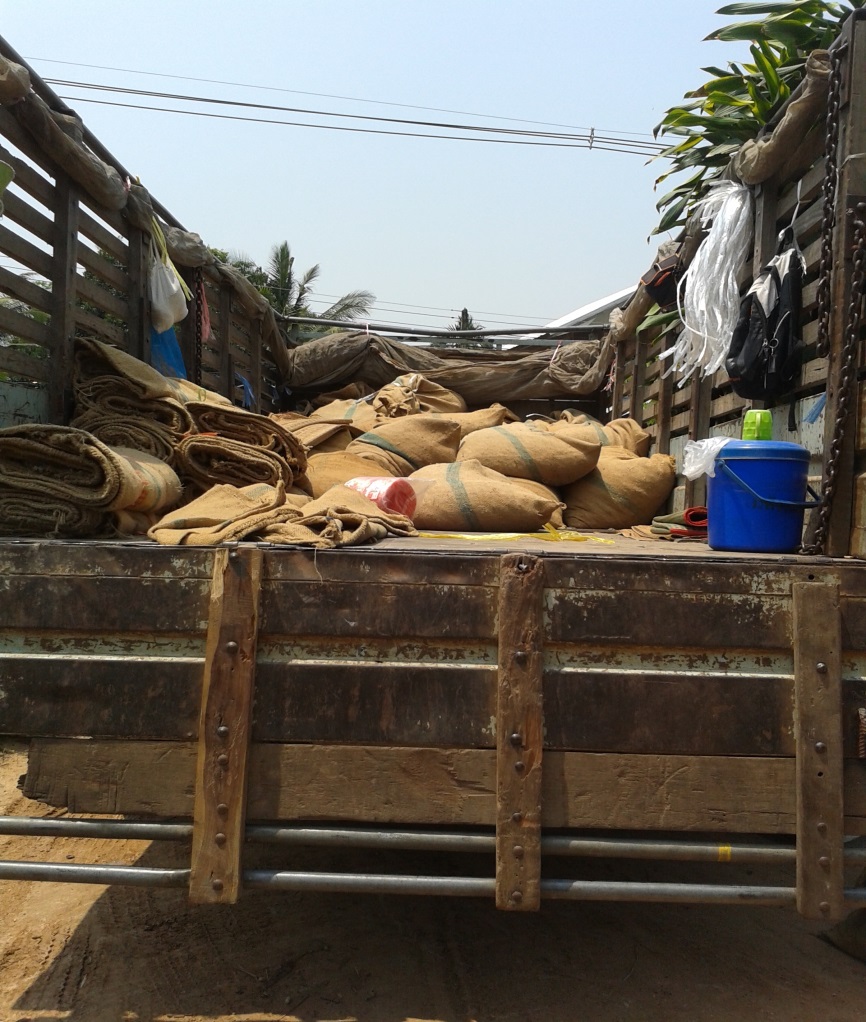 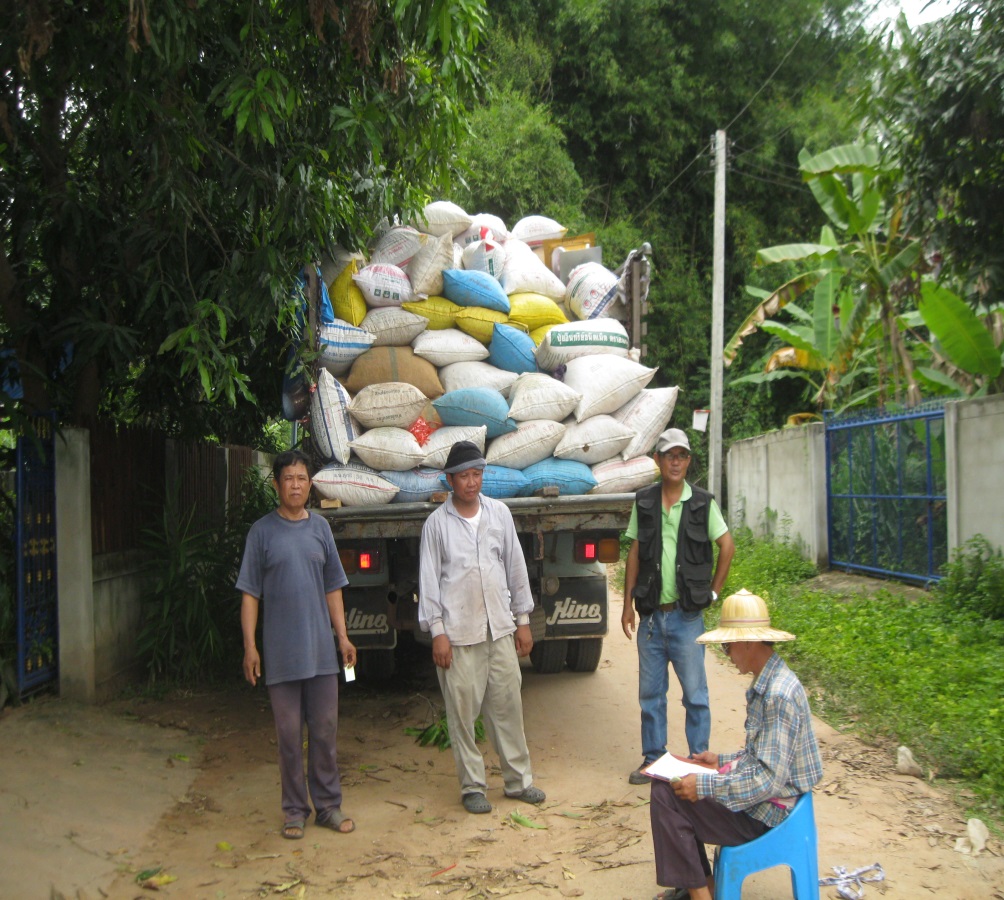 มีการตรวจอีกรอบ
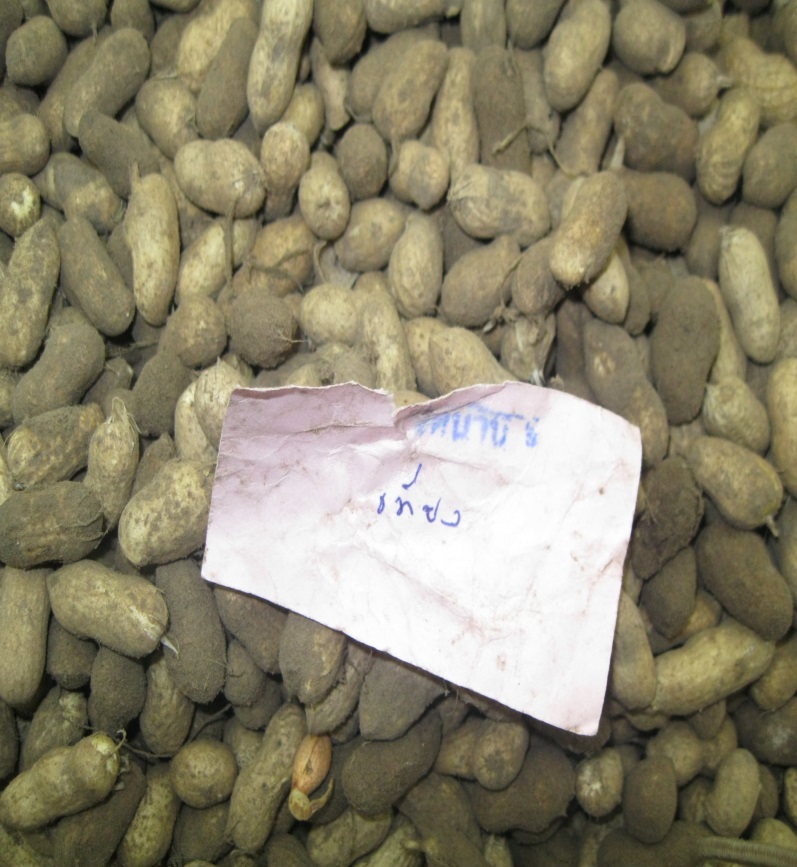 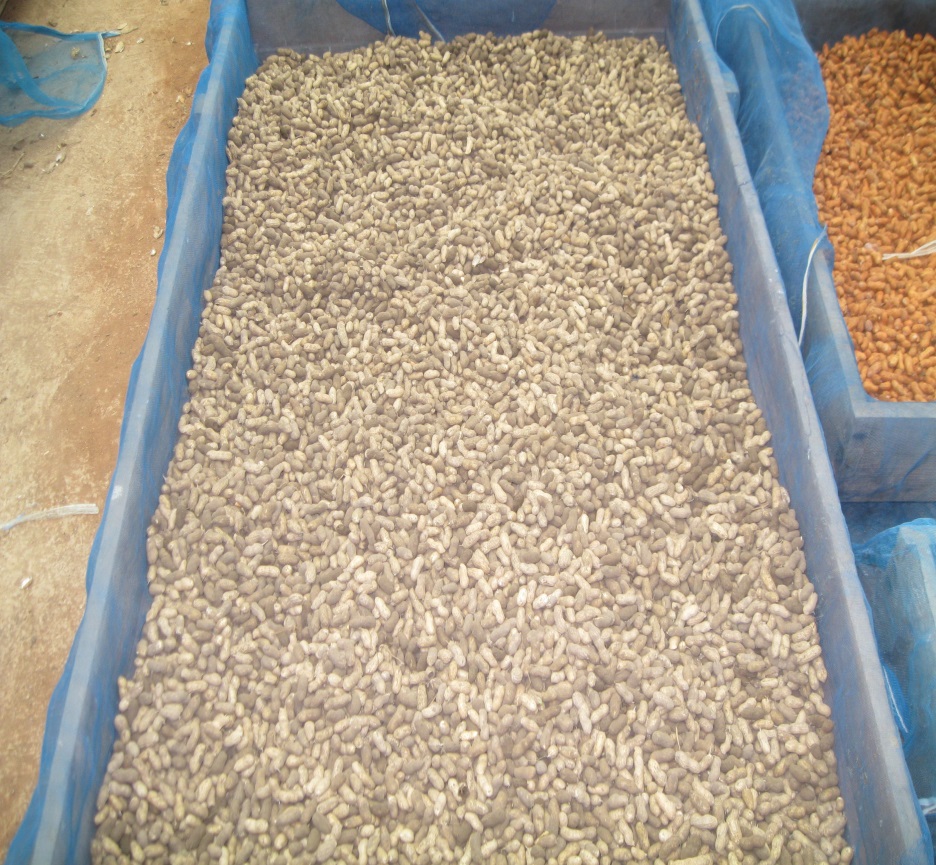 คิดราคาตามสภาพถั่วลิสง
ปรับปรุงสภาพ
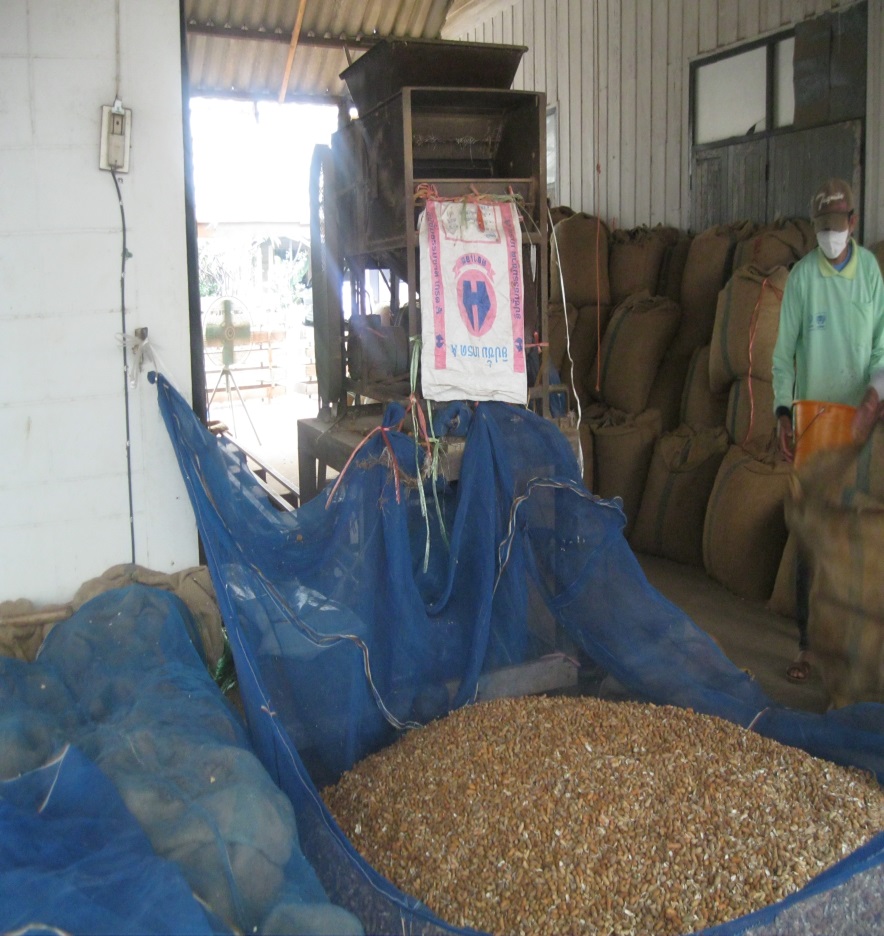 เครื่องเป่าฝักถั่วลิสงฝักลีบออก
การคัดเมล็ด
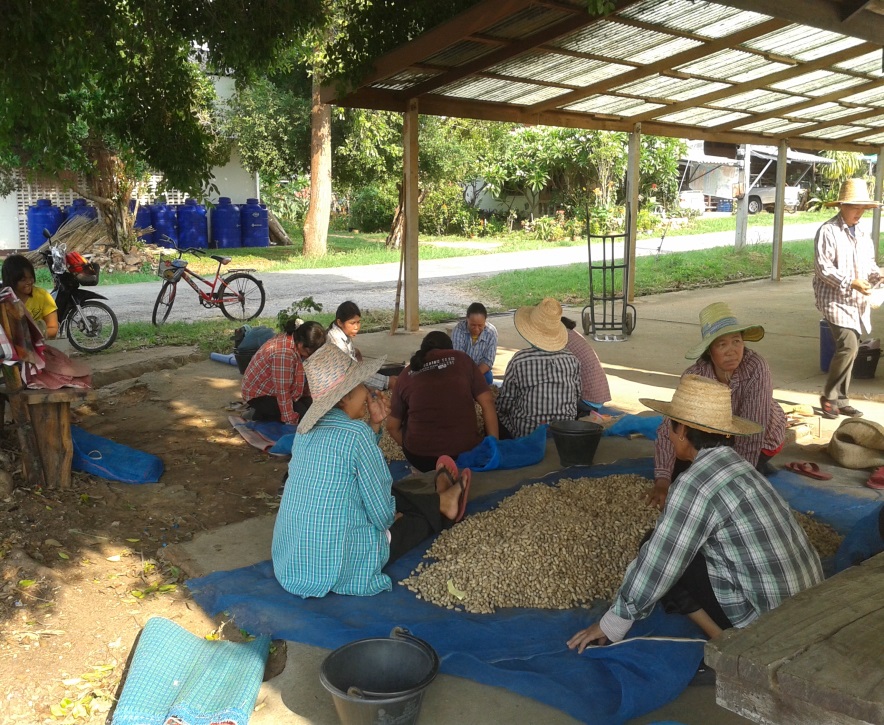 คัดเมล็ดโดยใช้แรงงาน
บรรจุกระสอบ
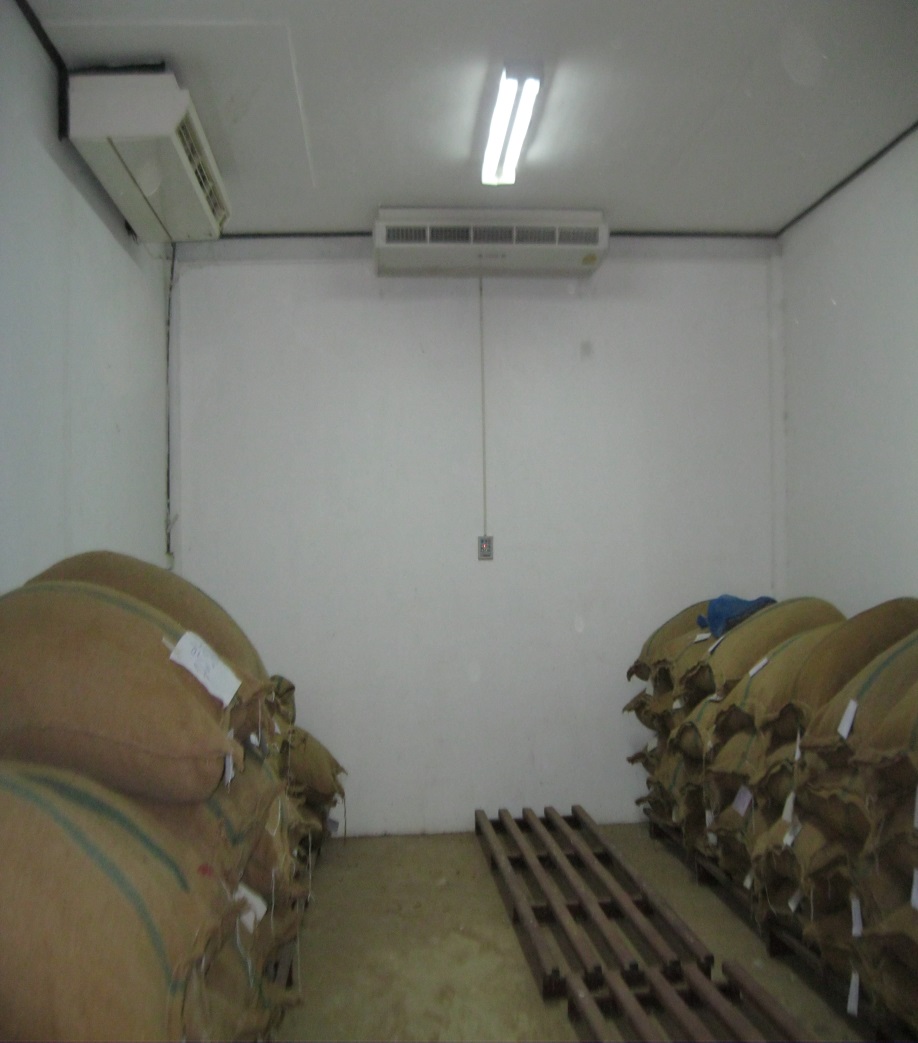 เก็บในห้องเย็น เตรียมส่งมอบ
สวัสดีครับ ขอบคุณครับ
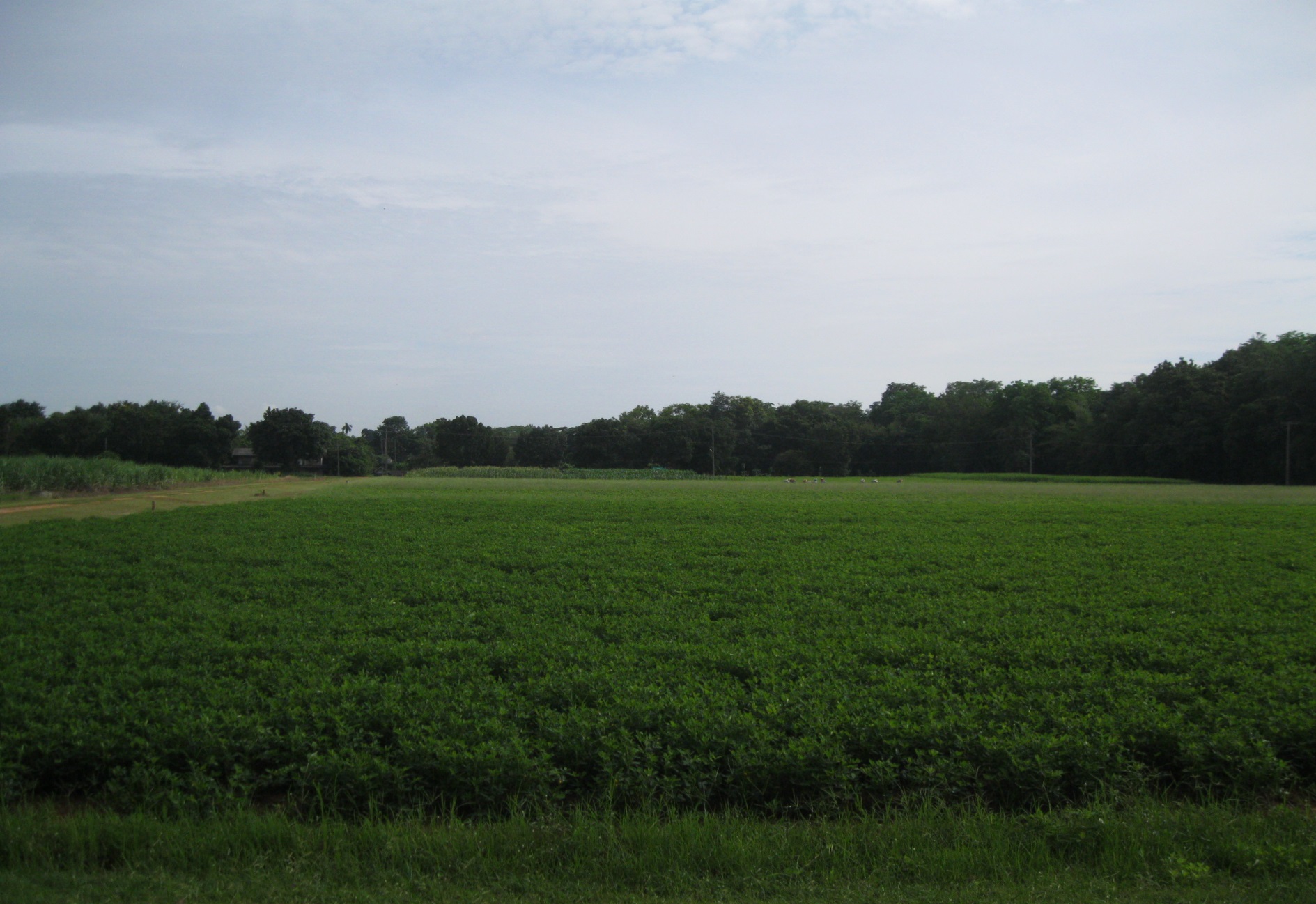